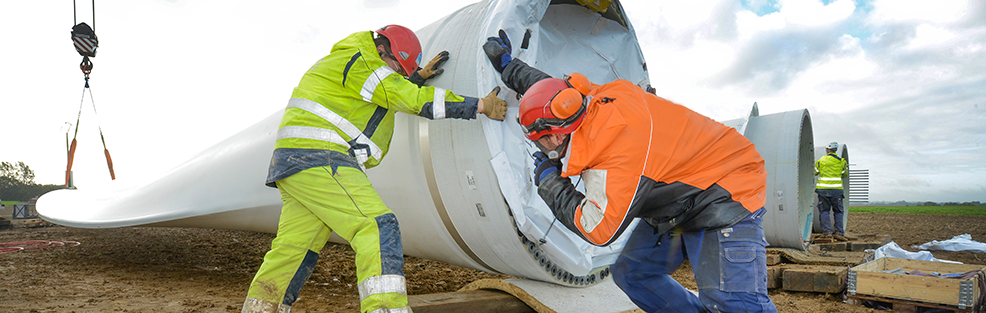 Industrial transformations and workforce planning
Dr Beck Pearse
Fenner School of Environment & Society / 
School of Sociology
Acknowledgement of Country

We acknowledge and celebrate the First Peoples on whose traditional land we meet and work, and whose cultures are amongst the oldest continuing cultures in human history
Agenda
1. Energy as a labour issue
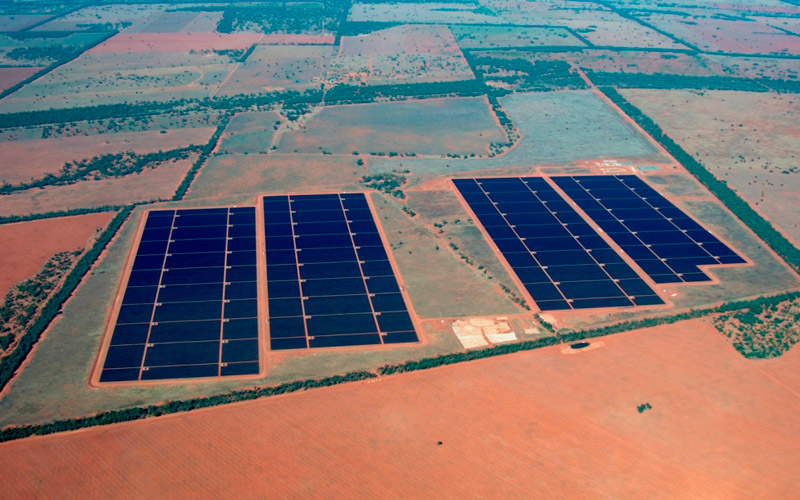 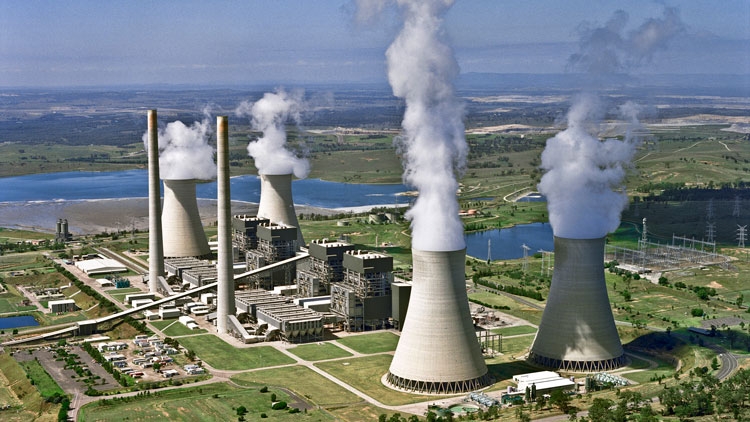 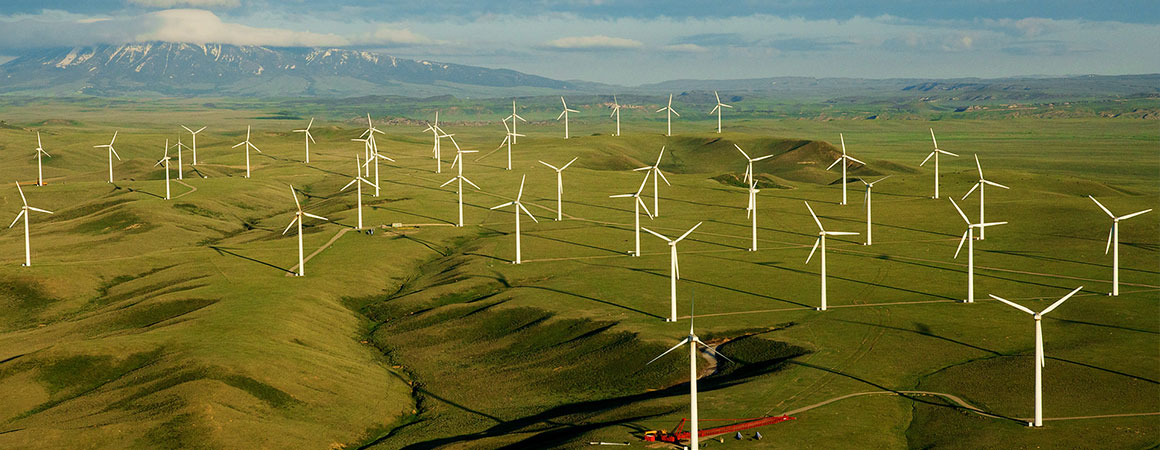 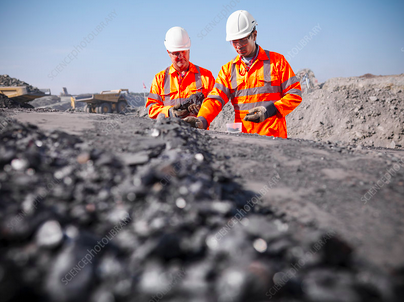 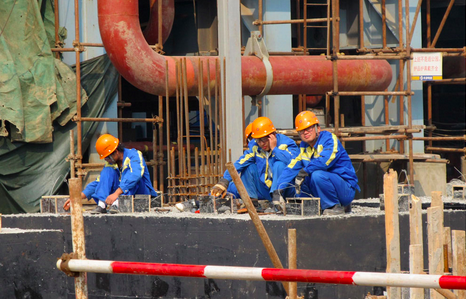 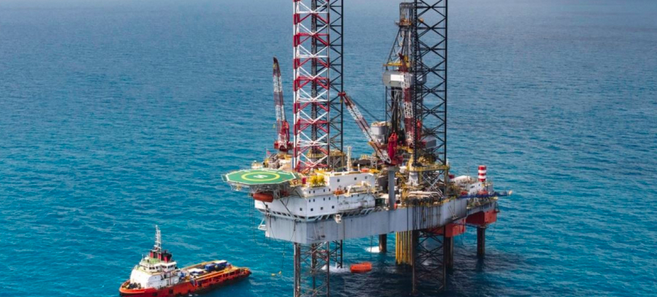 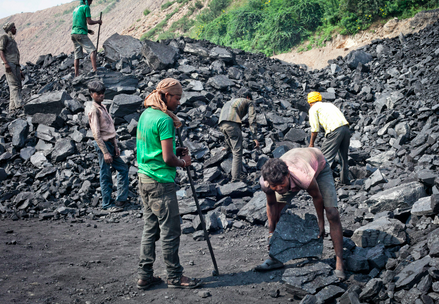 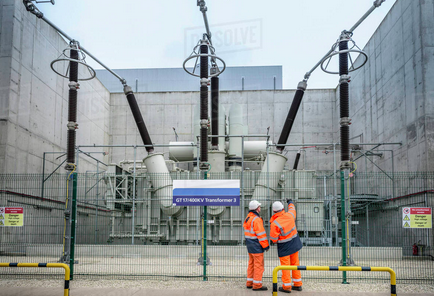 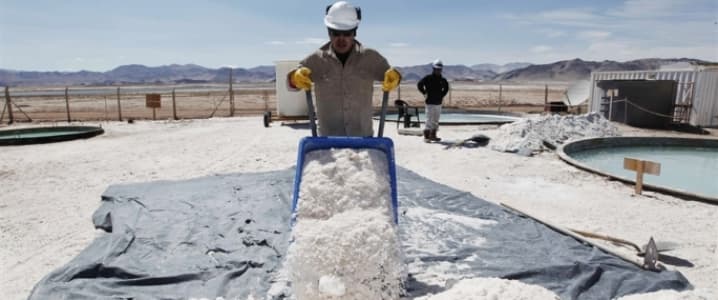 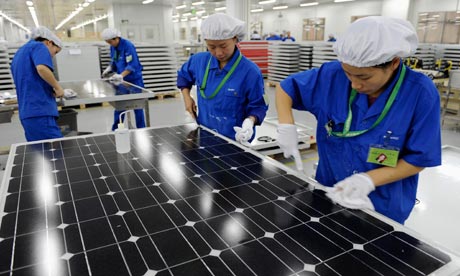 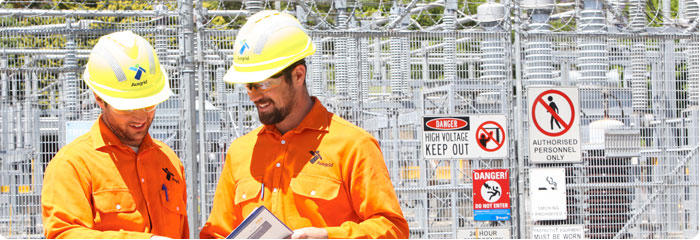 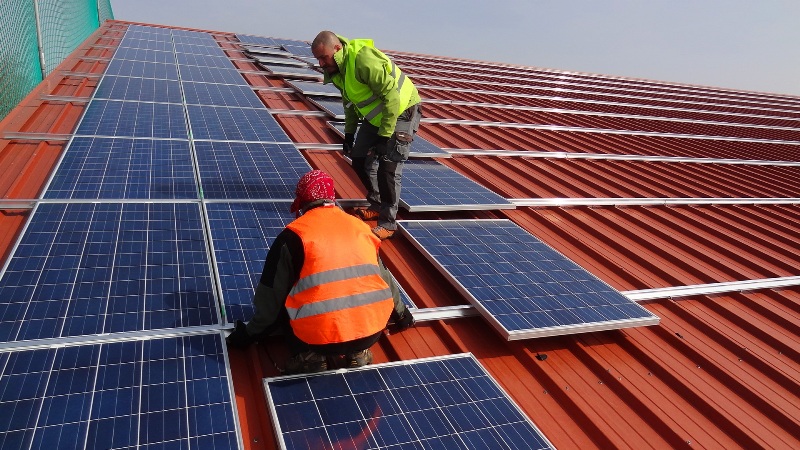 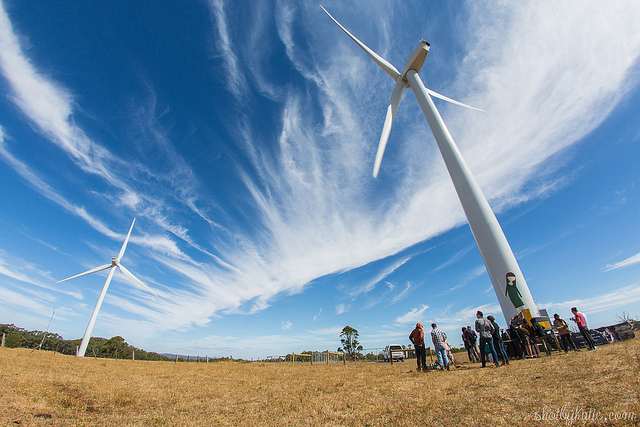 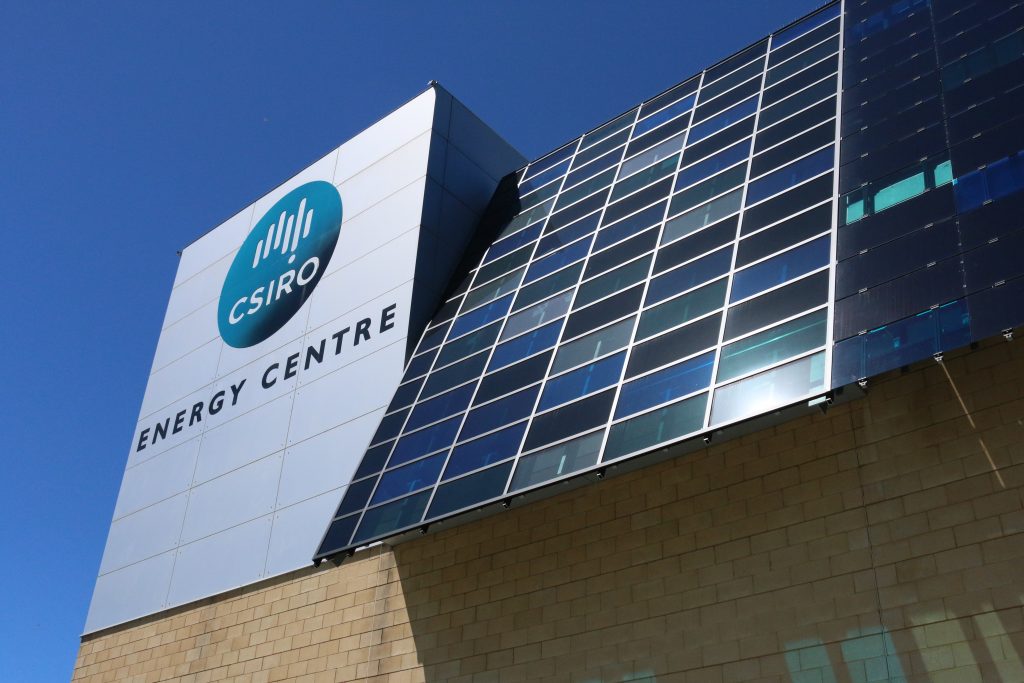 Energy transition as a fuel switch
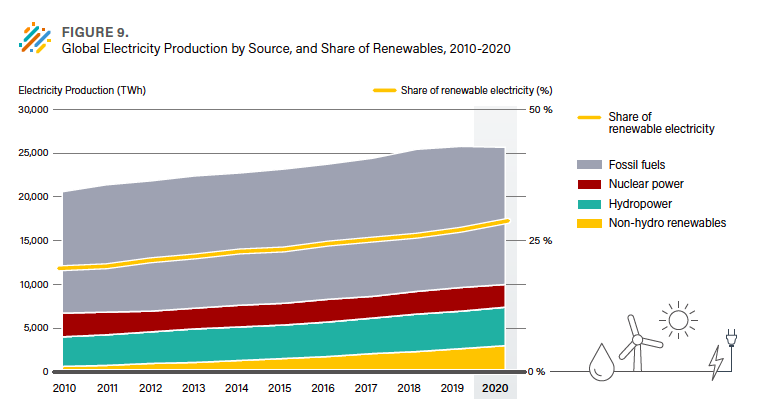 8
ANU SCHOOL OF SOCIOLOGY   |   ANU Fenner School of Environment and society
22/07/21
Capacity of existing and proposed coal, large-scale wind and solar projects in NSW Australia.
Energy transition as a fuel switch
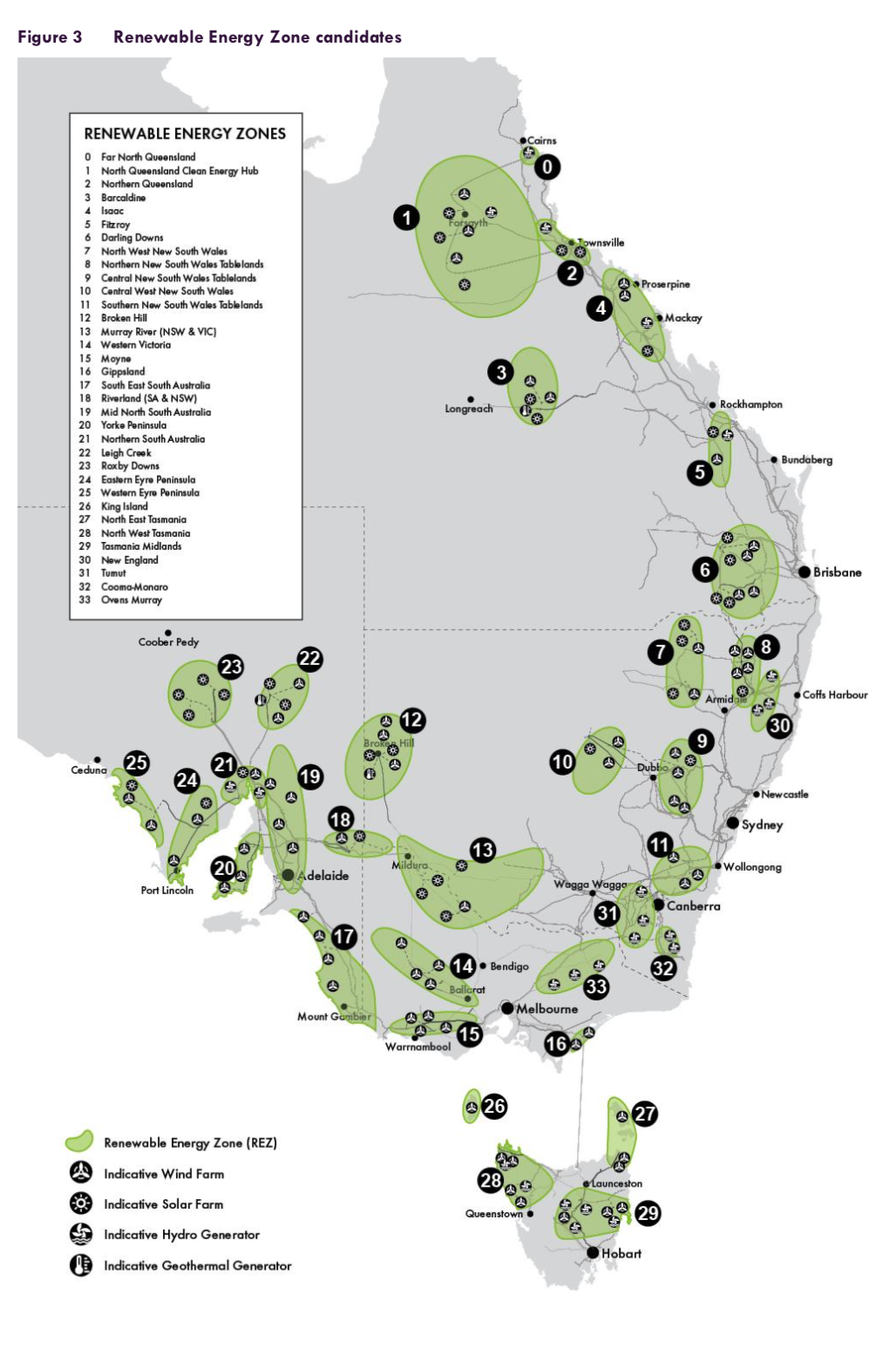 Energy transition as an infrastructure project
Large scale generation capacity by NSW region (MW): operational, under construction and planned
Energy transition as a spatial shift
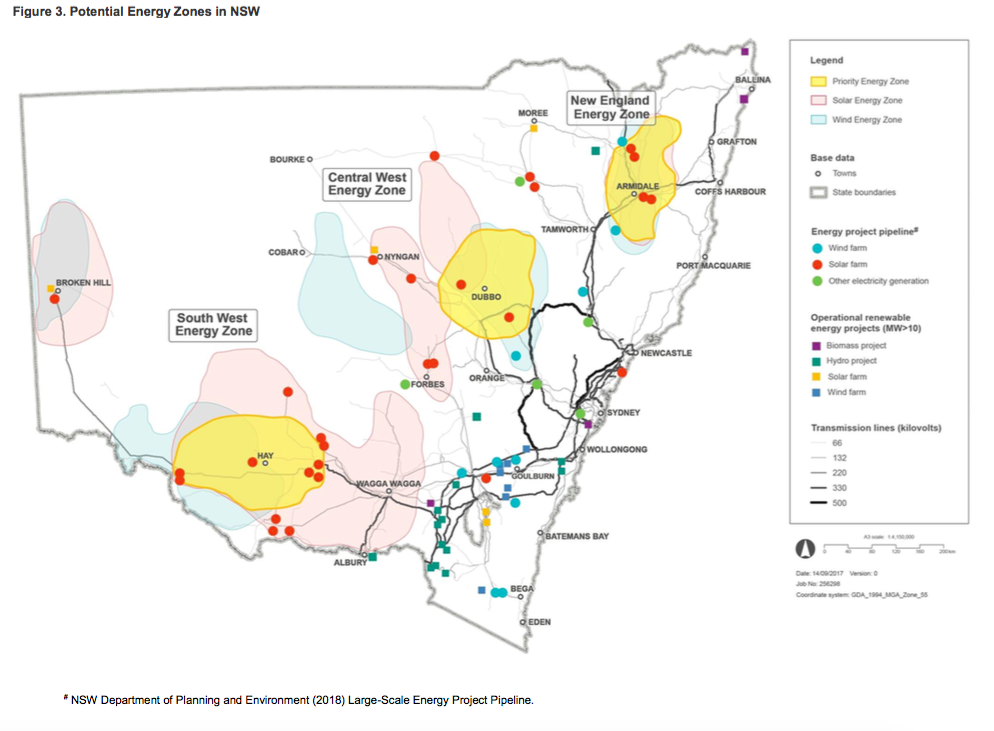 Priority Energy Zones (NSW Govt 2018)
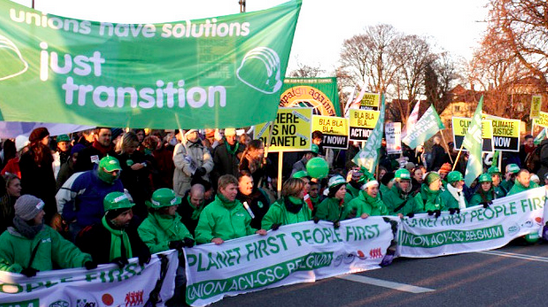 13
ANU SCHOOL OF LAW   |   PRESENTATION NAME GOES HERE
DD MMM YY
Just transition: What is it? Who needs it?
15
ANU SCHOOL OF LAW   |   PRESENTATION NAME GOES HERE
ANU SCHOOL OF LAW   |   PRESENTATION NAME GOES HERE
Just transition in a labour perspectiveHow does work (paid and unpaid) change during energy transitions?
Labour as a production cost (commodity)Labour as divided(segmented workforces, households)Labour as a subject of regulation (institution)Labour as a protagonist(social agent)
Labour perspectives
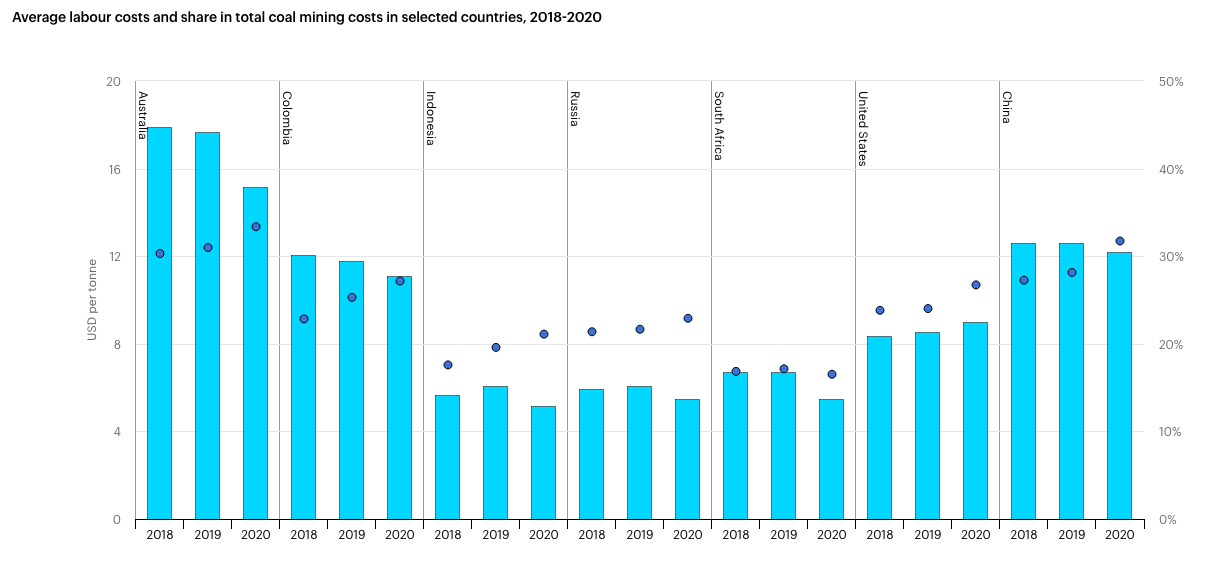 Labour as commodity
[Speaker Notes: https://www.iea.org/reports/coal-2020/prices-and-costs]
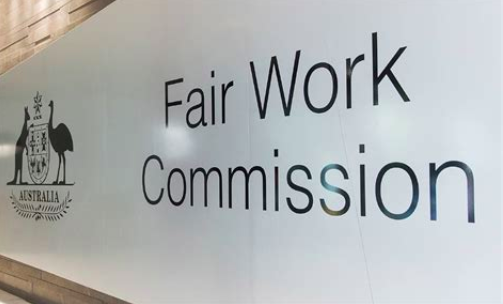 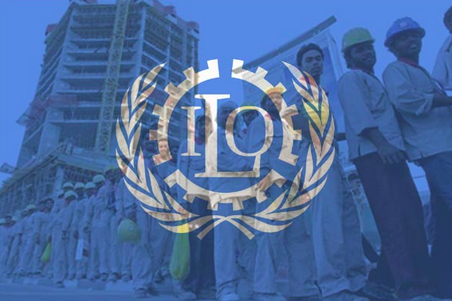 Labour institutions
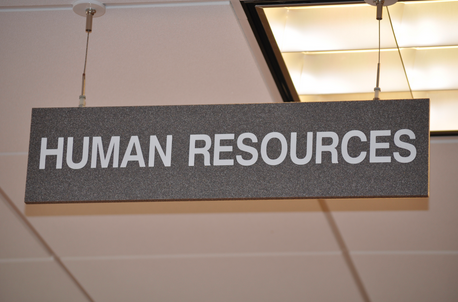 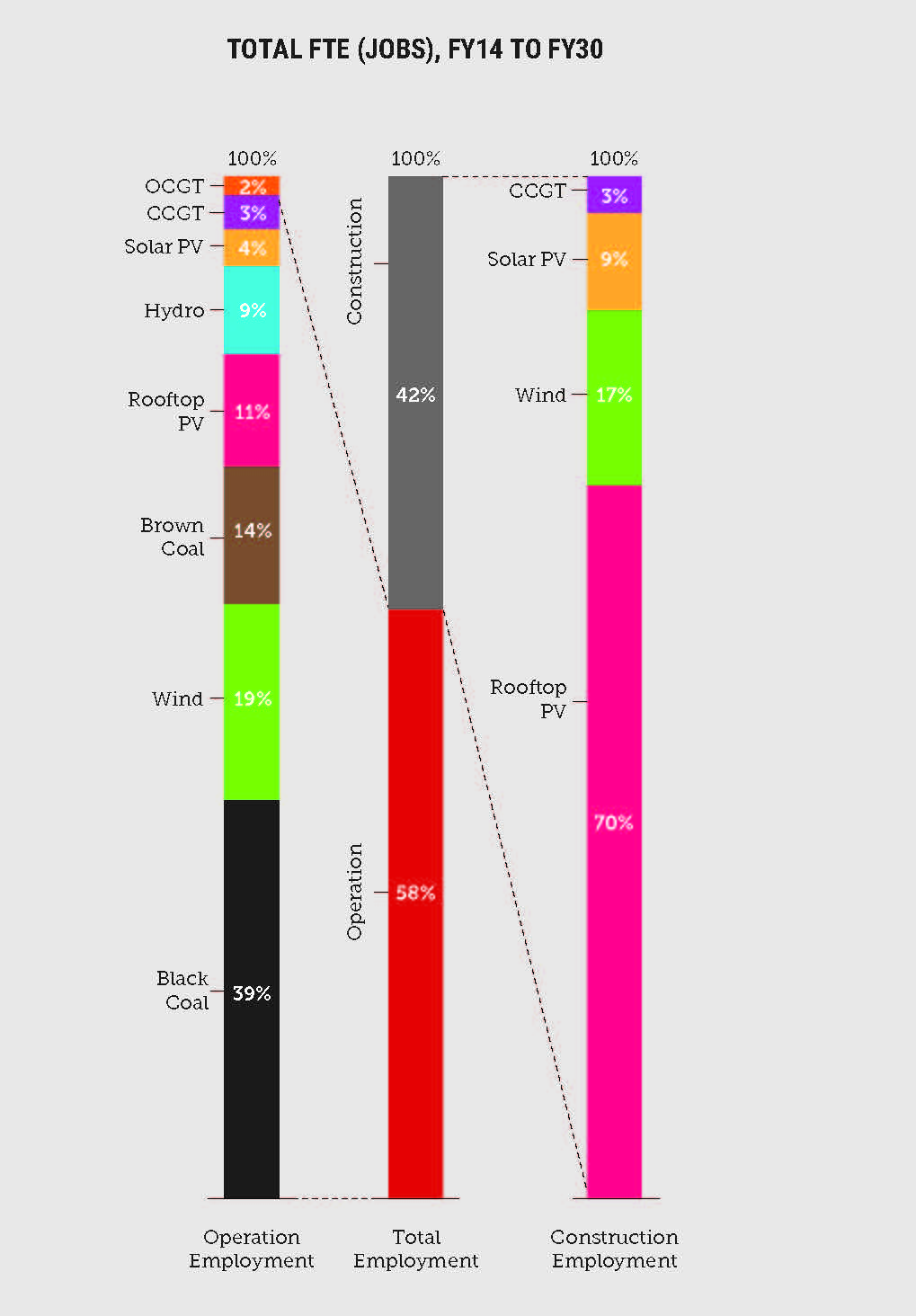 Segmented work
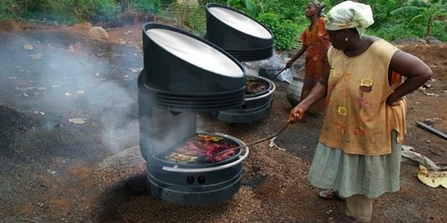 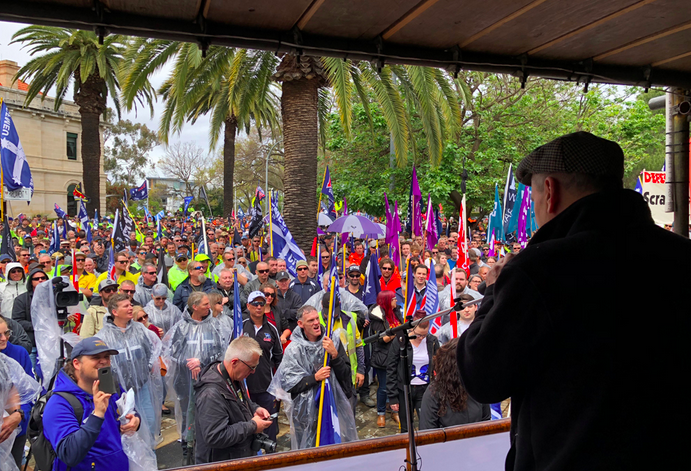 Labour as an interest group
22
[Speaker Notes: https://www.etunational.asn.au/learning_the_lessons_of_good_and_bad_transitions]
Which of these ways of seeing labour make most sense to you? If different stakeholders see labour differently, how can those different perspectives be navigated?
Discussion
Labour in multiple dimensions
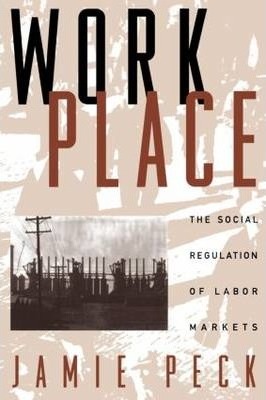 Labour as a peculiar commodity

Labour markets present dilemmas of social regulation
Incorporating labour
Allocating labour
Controlling labour
Reproducing labour
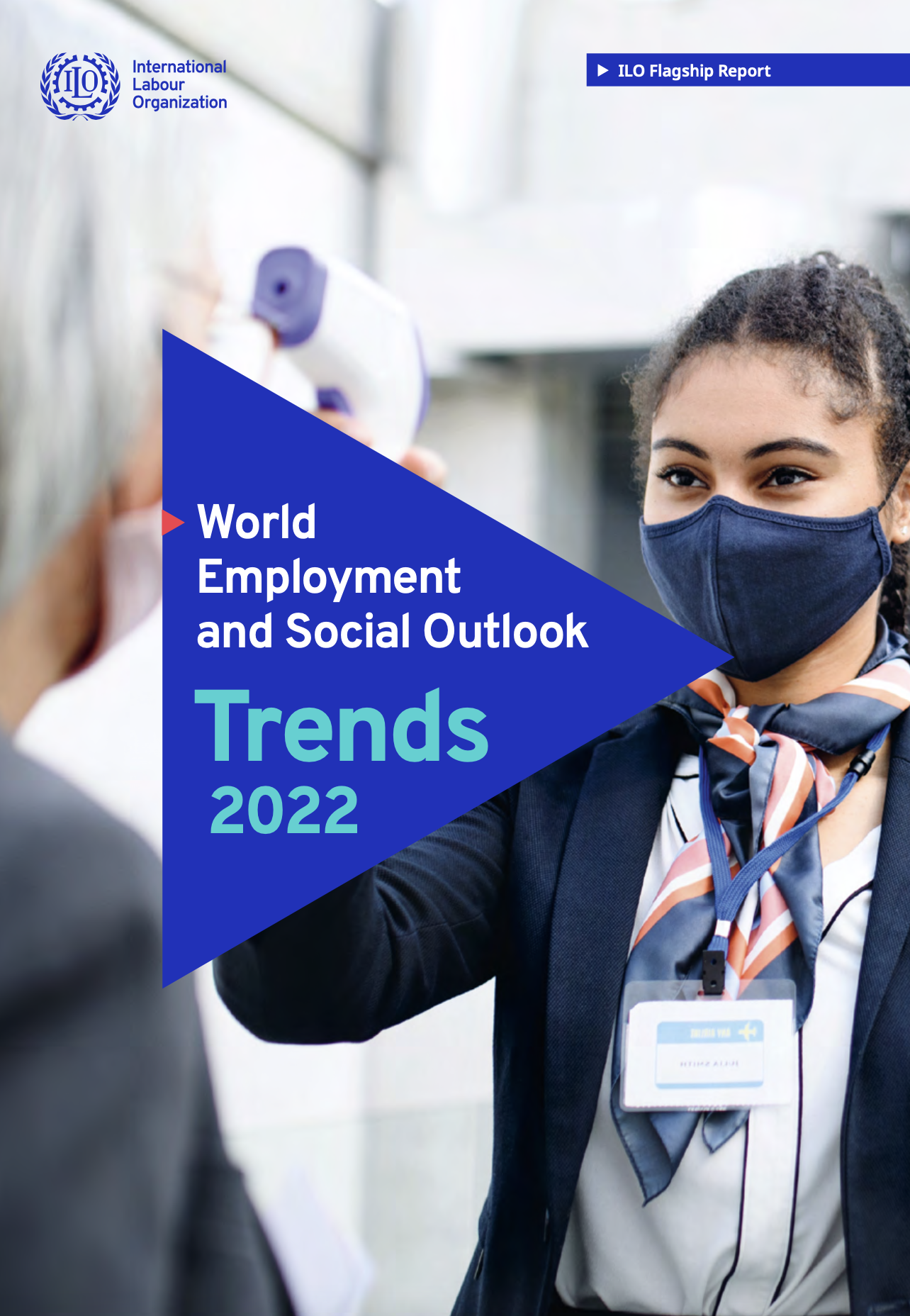 Current global labour situation (ILO 2022)
Unemployment
2022: 207 million
2019: 186 million

Pandemic recovery inequalities
low- and middle-income countries have remained significantly below those observed in richer economies 
efficacy of policy instruments impaired by large informal economies
growing contingent employment, impairing quality of work conditions
disproportionate impact on women’s LF participation
Labour in Africa (AFDB 2021)
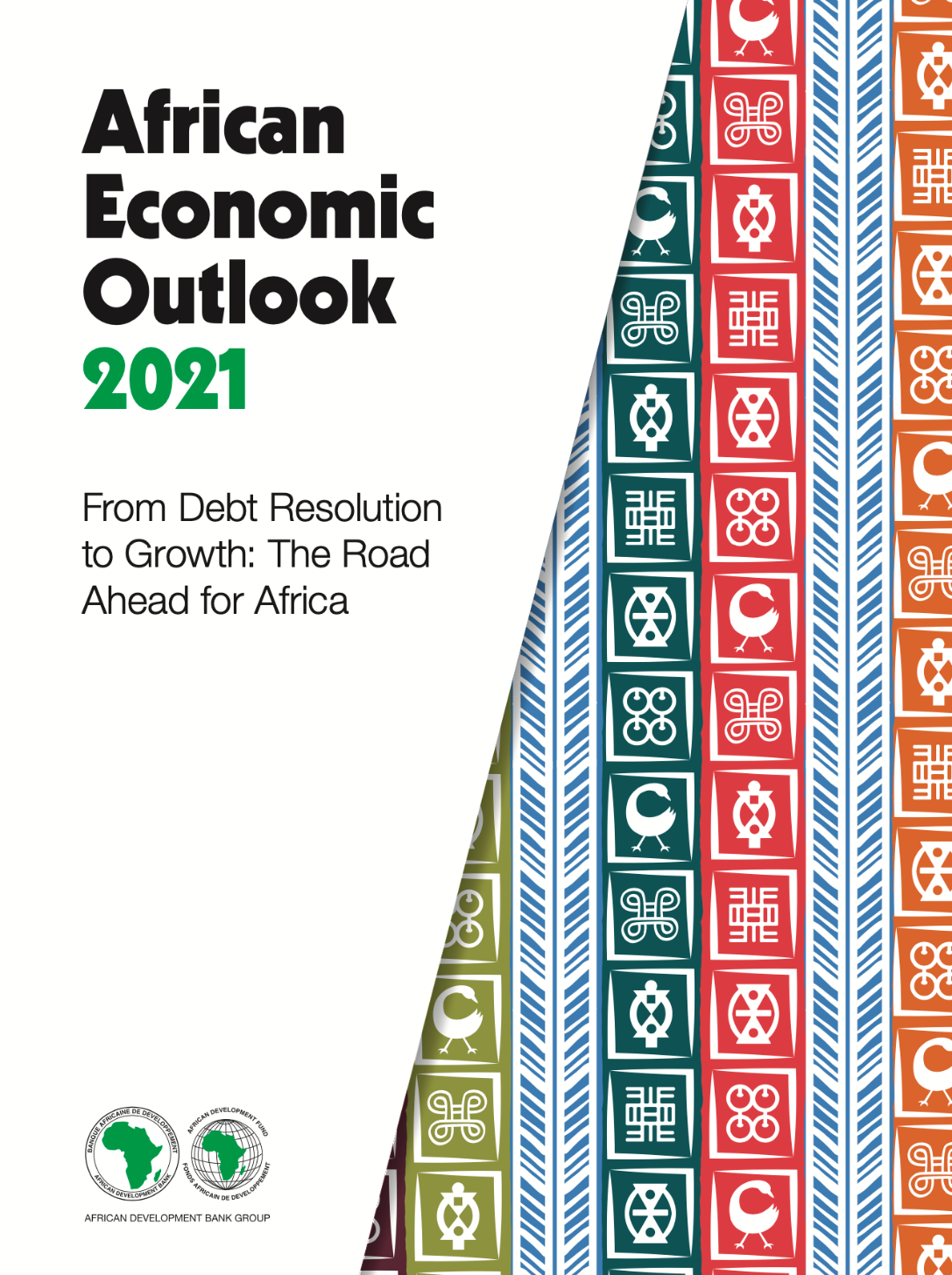 Pre-pandemic: 
widespread informality, working poverty, underemployment and the prevalence of low-productivity work. 

COVID impact:
1.9 per cent in 2020, 
30.4 million Africans fell into extreme poverty in 2020; another 38.7 million in 2021.
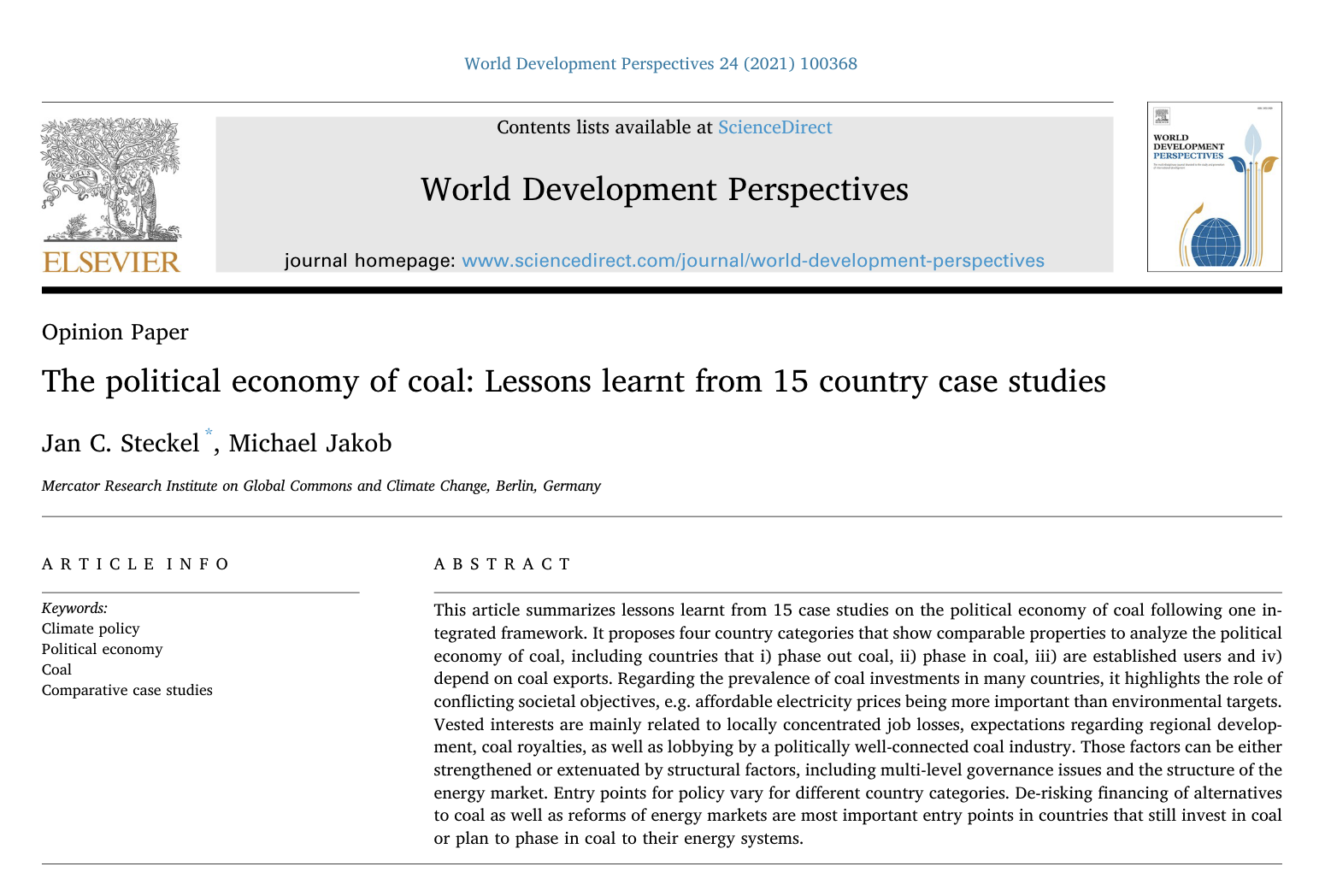 Fossil fuel workforce transitions: the issues
‘Surprise’ mass redundancies 

Older workforce with informal skills

No comparable appropriate employment

Psychological and social effects 

Losses spread to regional economy

Vested interests in local job losses. And lobbying.

Social expectations regarding regional development, royalties.
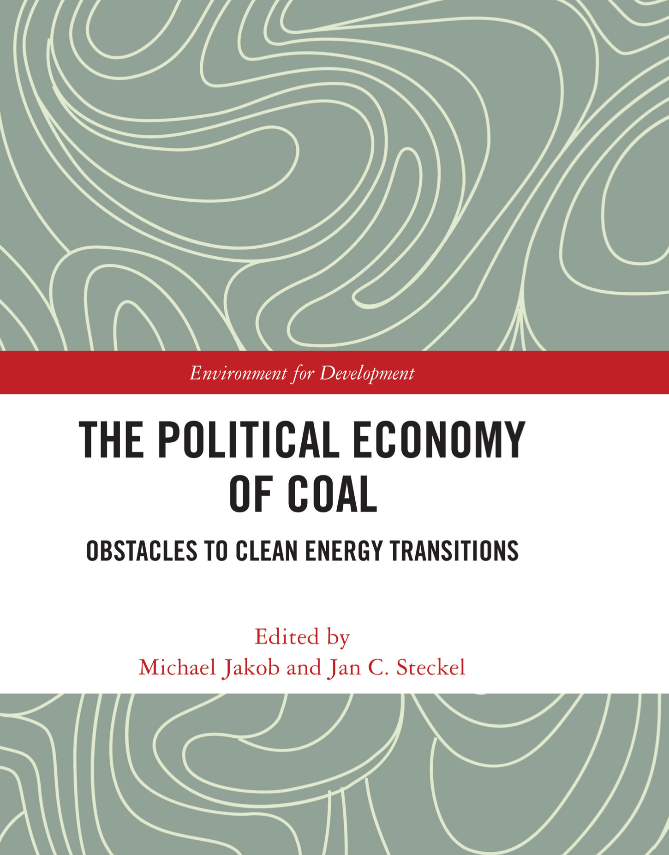 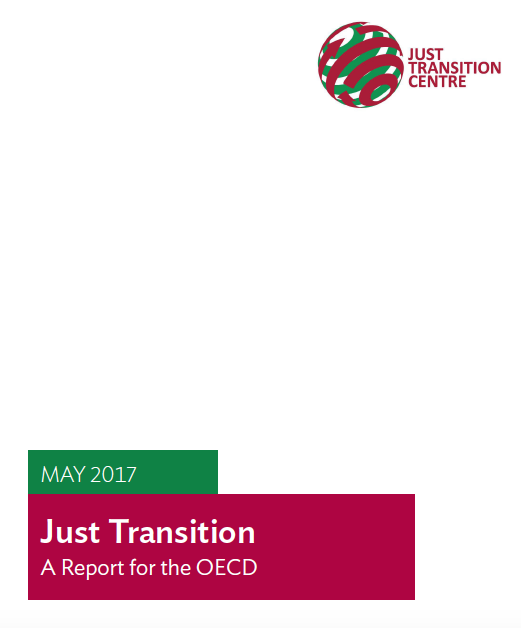 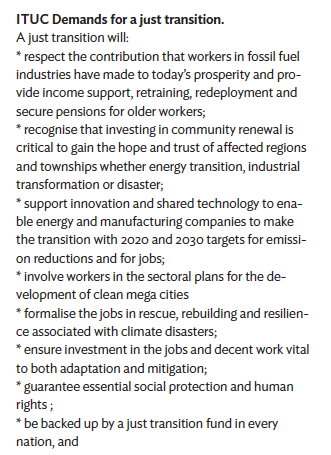 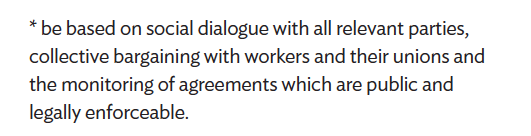 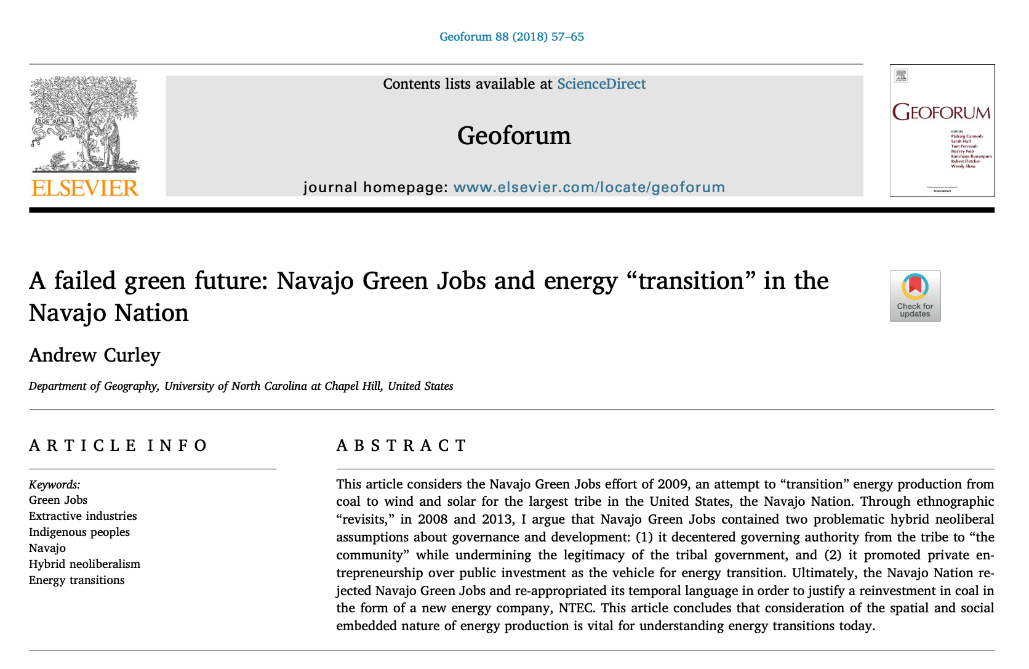 RE workforce transitions: the issues
Mining: precarious labour

Manufacturing: hazardous chemical exposure, poor factory conditions

Installation: migrant, temporary labour

Utilities: public  private sector

Prosumers: households navigating market regulation
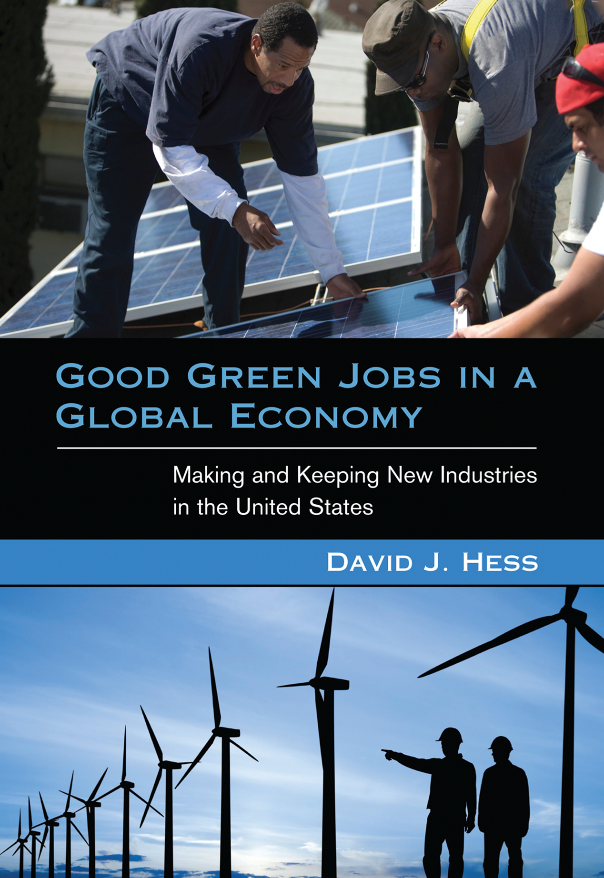 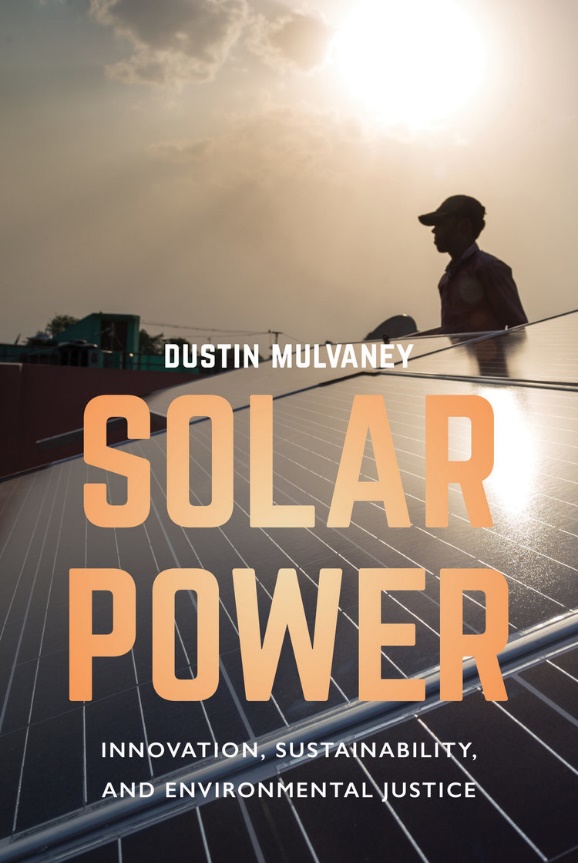 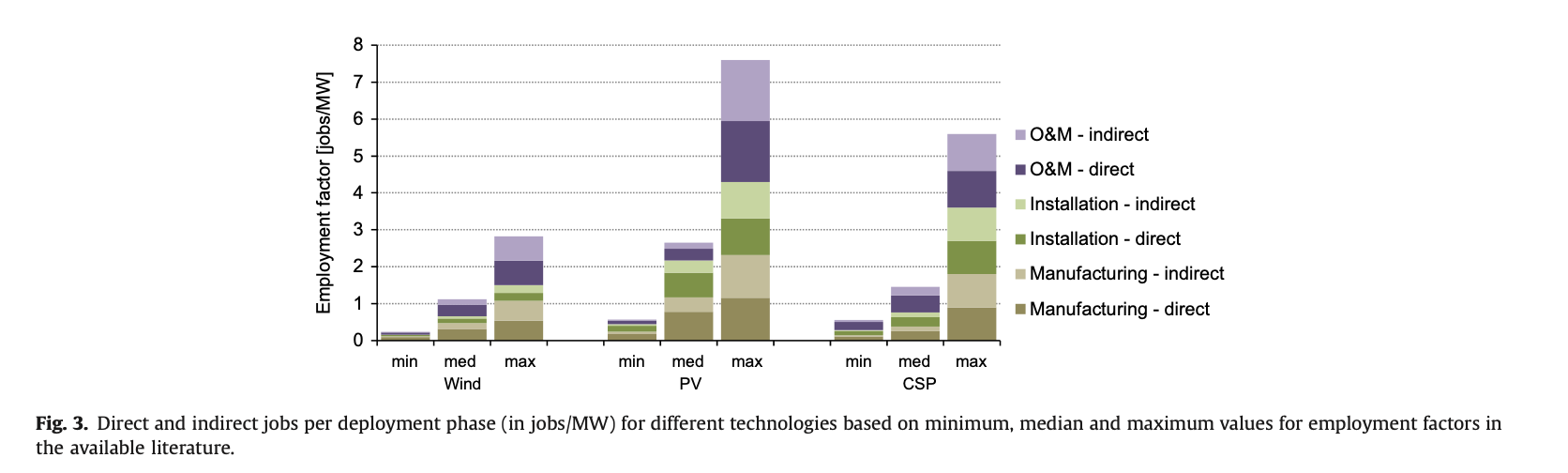 Cameron, Lachlan & Bob Van Der Zwaan (2015), 'Employment factors for wind and solar energy technologies: A literature review', Renewable and Sustainable Energy Reviews, 45: 160-172.
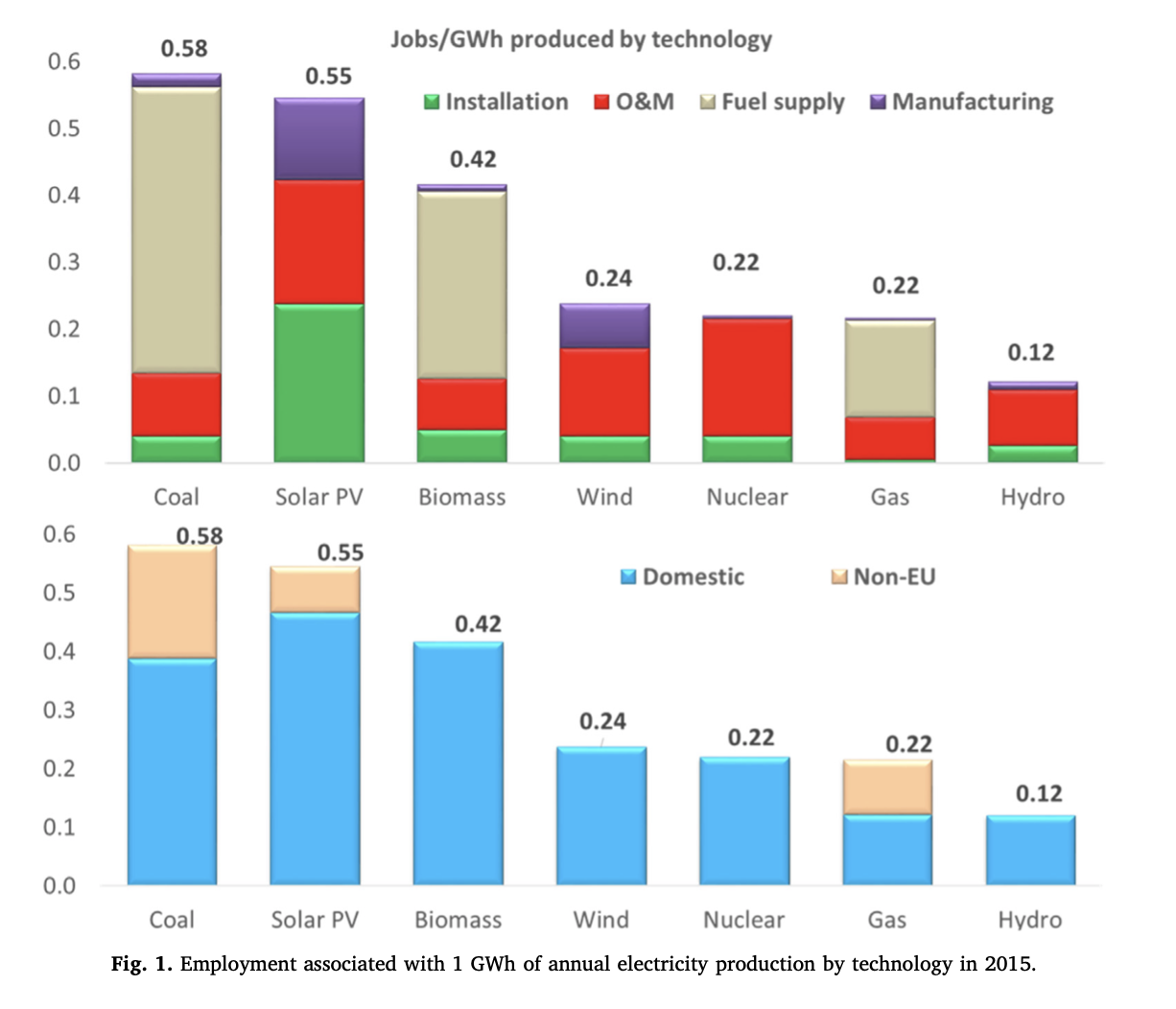 Fragkos, Panagiotis & Leonidas Paroussos (2018), 'Employment creation in EU related to renewables expansion', Applied Energy, 230: 935-945.
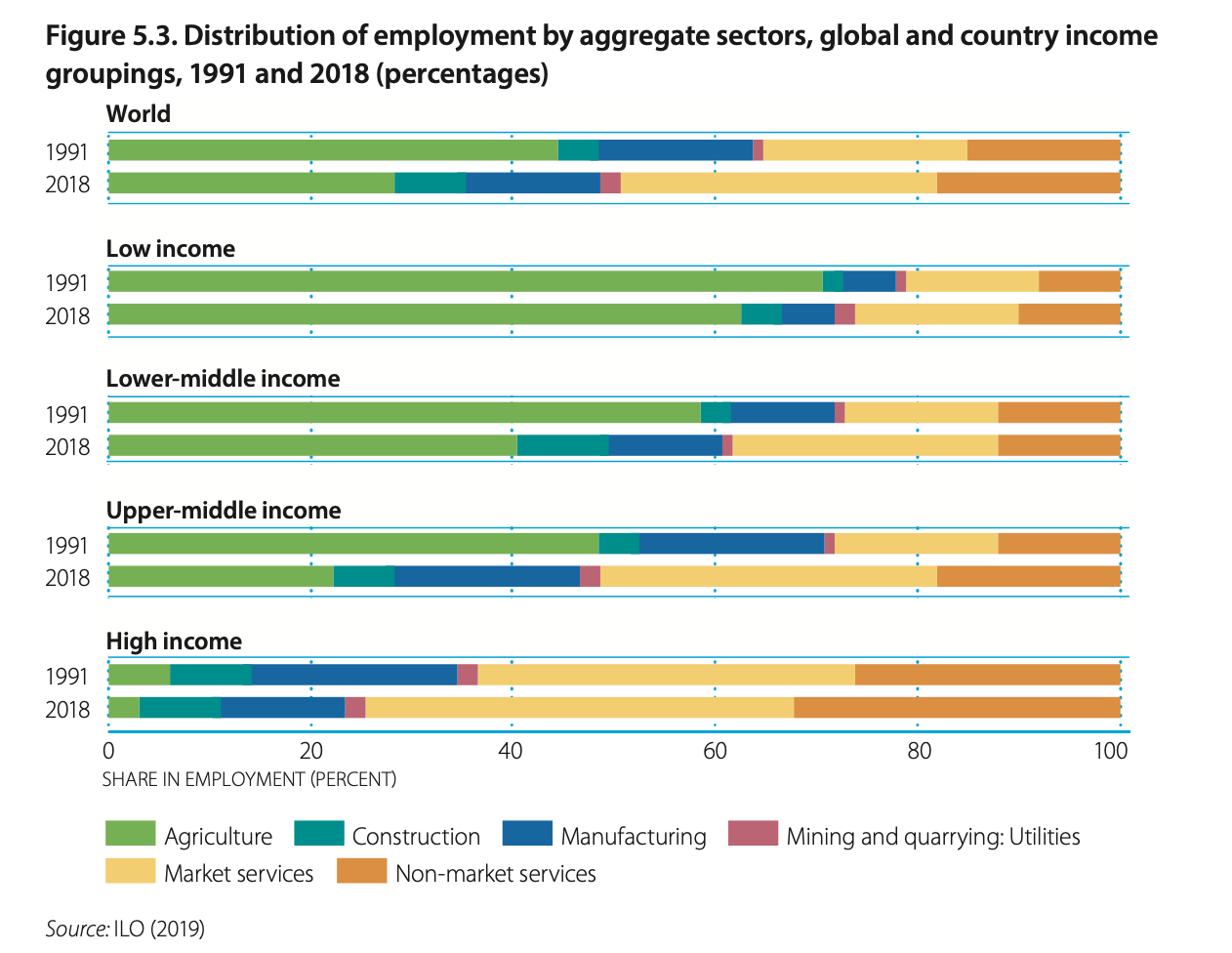 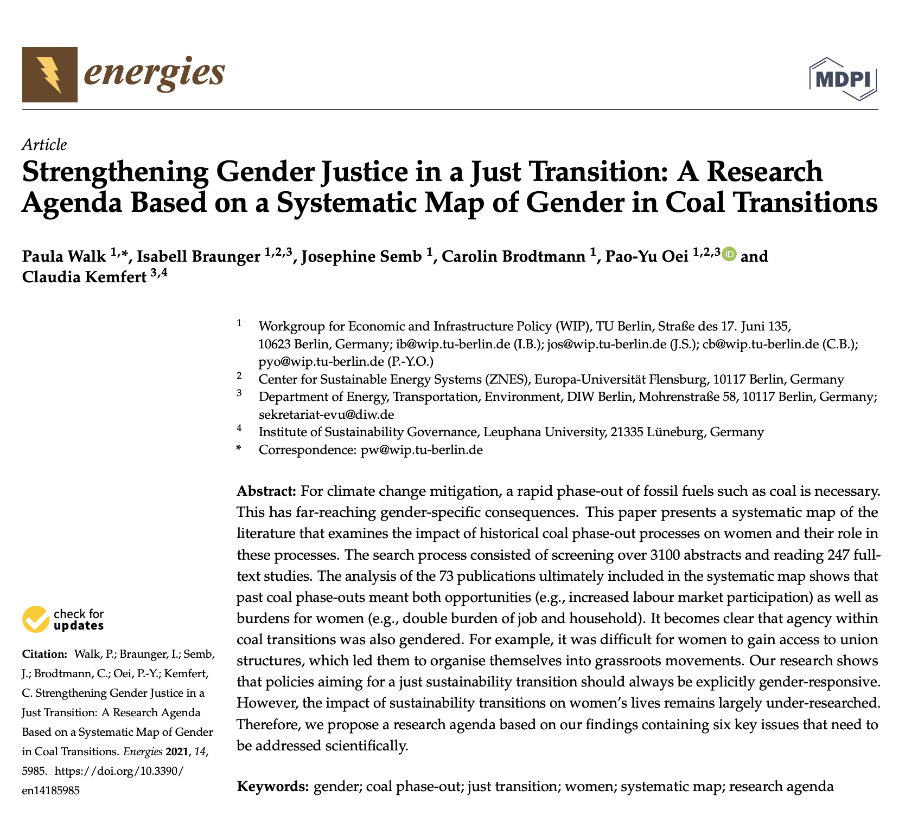 Gendered energy transitions: the issues
Gendered labour market effects, due to occupational / industrial segregation

Increased LF participation  increased self-esteem, confidence, gaining some financial independence 
--
Limited access to skills, education

Unequal distribution of household and care responsibilities

Women’s low level of control over household income and resources
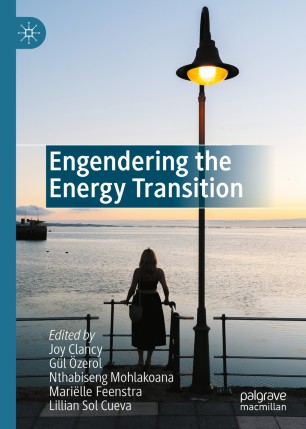 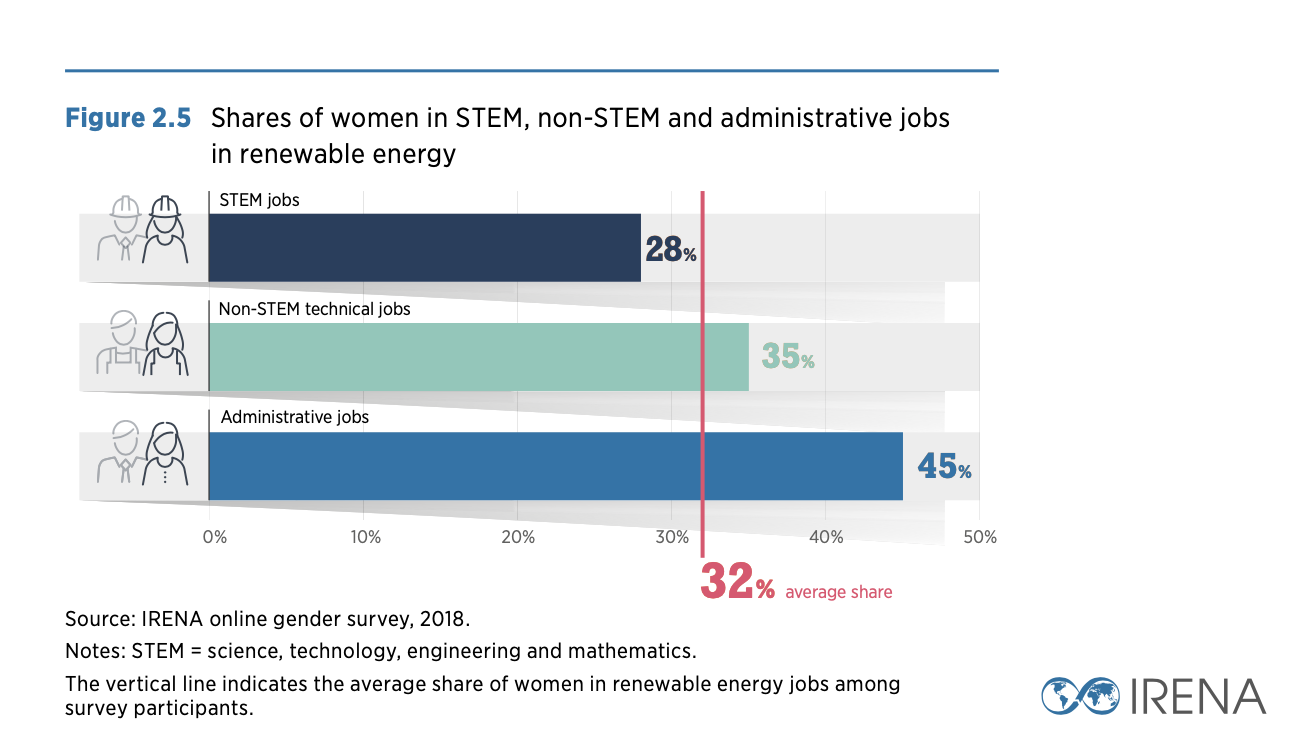 RE work in gender perspective
‘The real rural energy crisis is rural women's time, with women working longer work days than men in providing human energy for survival activities such as fuel and water carrying, cooking, food processing, transport, agriculture and small enterprises, non-monetized work which is largely invisible in national energy accounts and labour force statistics’
Oparaocha, Sheila & Soma Dutta (2011), 'Gender and energy for sustainable development', Current Opinion in Environmental Sustainability, 3(4): 265-271.
[Speaker Notes: ENERGIA International Network on Gender and Sustainable Energy]
Energy transition and labour
Multiple dimensions:

Labour markets

Regional economies

Total social division of labour (gender)
2. Best practice energy transition policy
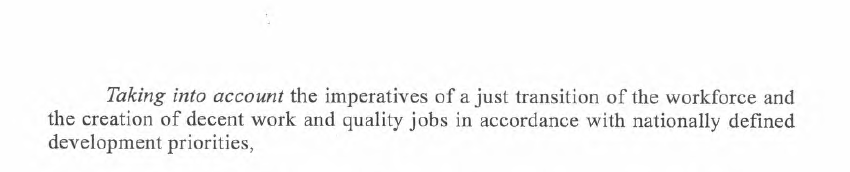 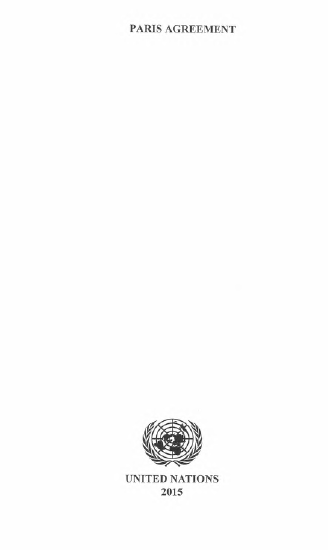 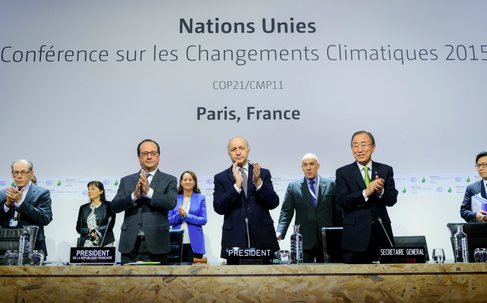 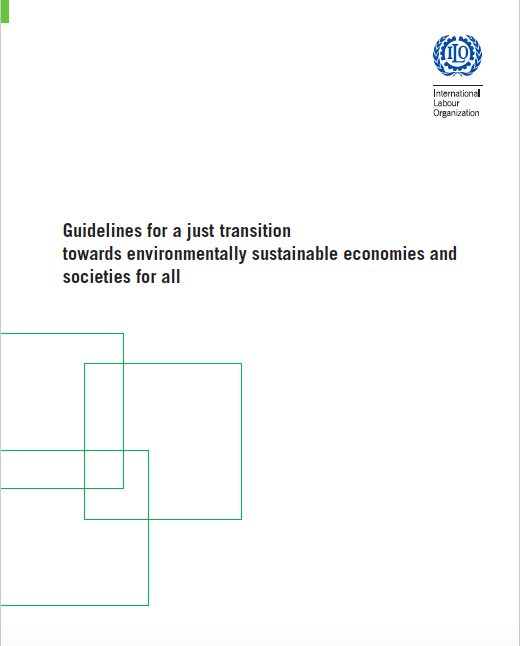 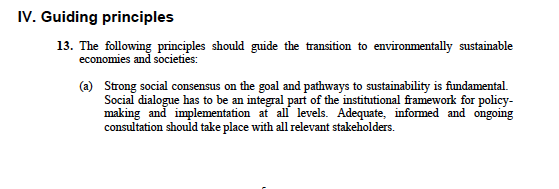 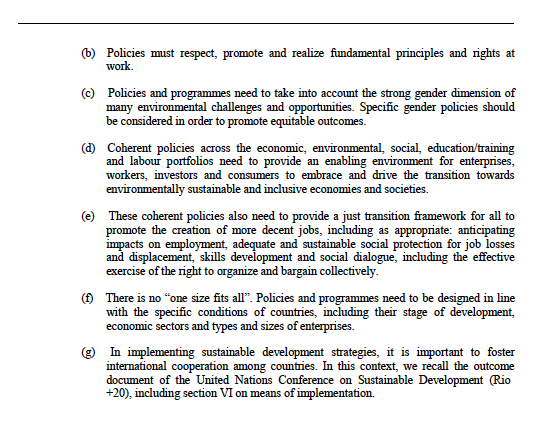 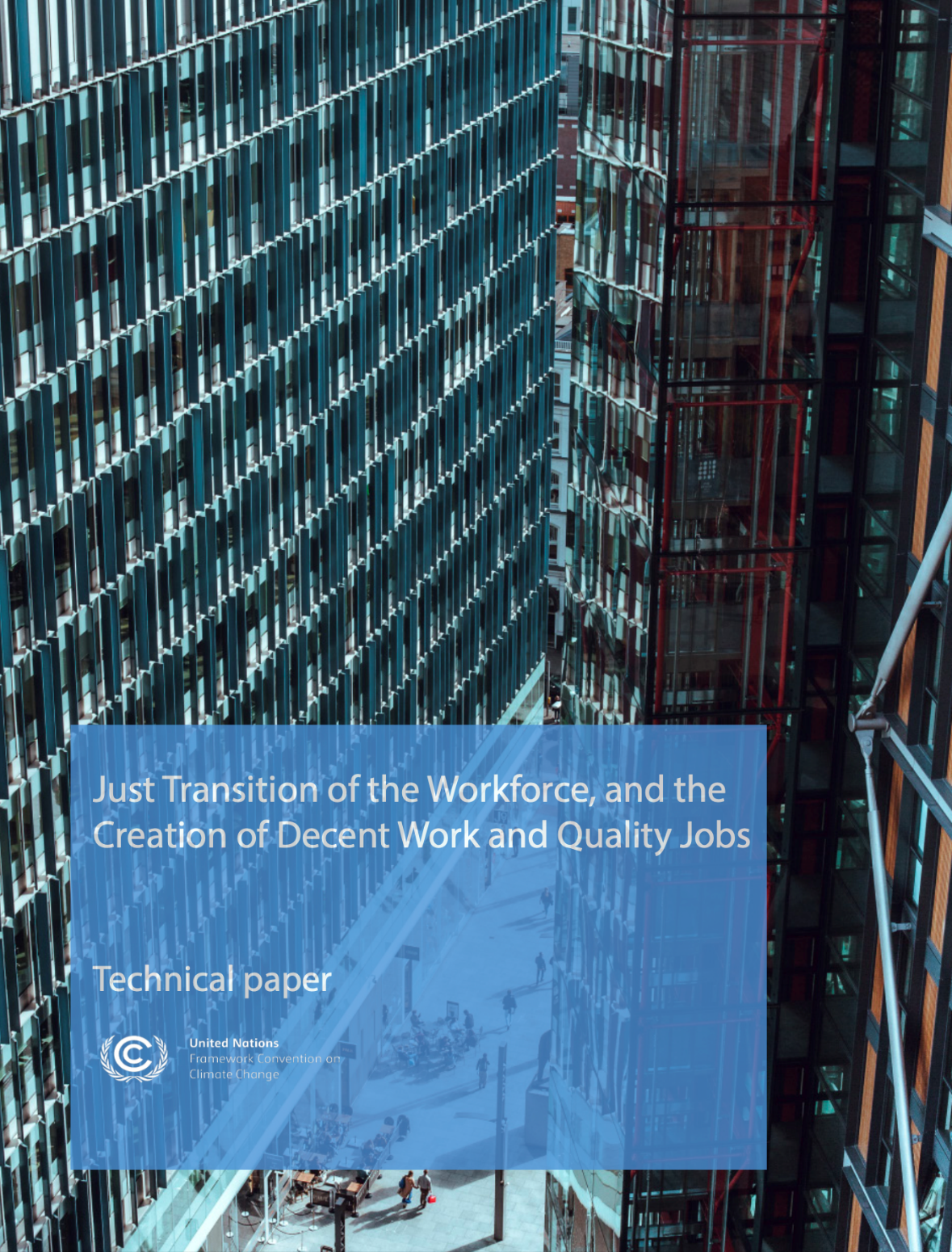 Broad industrial strategies
just transition of the workforce;

creation of decent work and quality jobs;

economic diversification and transformation; 

gender equality.
1. Closing fossil fuel facilities
Long-term planning 
	- Consultation
	- Independent authority
	- Public funds for transition arrangements

Workers
	- Skill development, retraining
	- Industrial and environmental policies to attract investment to impacted regions

Communities and regional economies
	- Economic development opportunities, 	alternatives
Pre-transition
During transition
Establish a timeline for decarbonization using social dialogue


Create plans for new low-carbon industries
Compensation to workers, retraining and re-employment opportunities

Financial incentives for low carbon industries and support for existing industries to transition to low-carbon alternatives
Investment in community infrastructure
2. Active labour market policies for decent jobs
Productive employment and decent work are key elements to achieving just energy transition

Policies promoting greener products, services and infrastructures  higher demand for labour in green and emerging sectors and activities (solar panel technicians, construction workers, etc.). 

Employment services for improving the match between labour demand and supply in new energy sectors

Retraining workers and upgrading skills.
2. Active labour market policies cont.d
Vocational and on-the-job training programmes improve employability of the unemployed + retrenched workers

Public employment programmes can help tackle the problem of unemployment and underemployment during transitions while addressing climate adaptation issues 

Subsidies can also create green jobs in loca- tions with high levels of unemployment or low levels of economic activity.
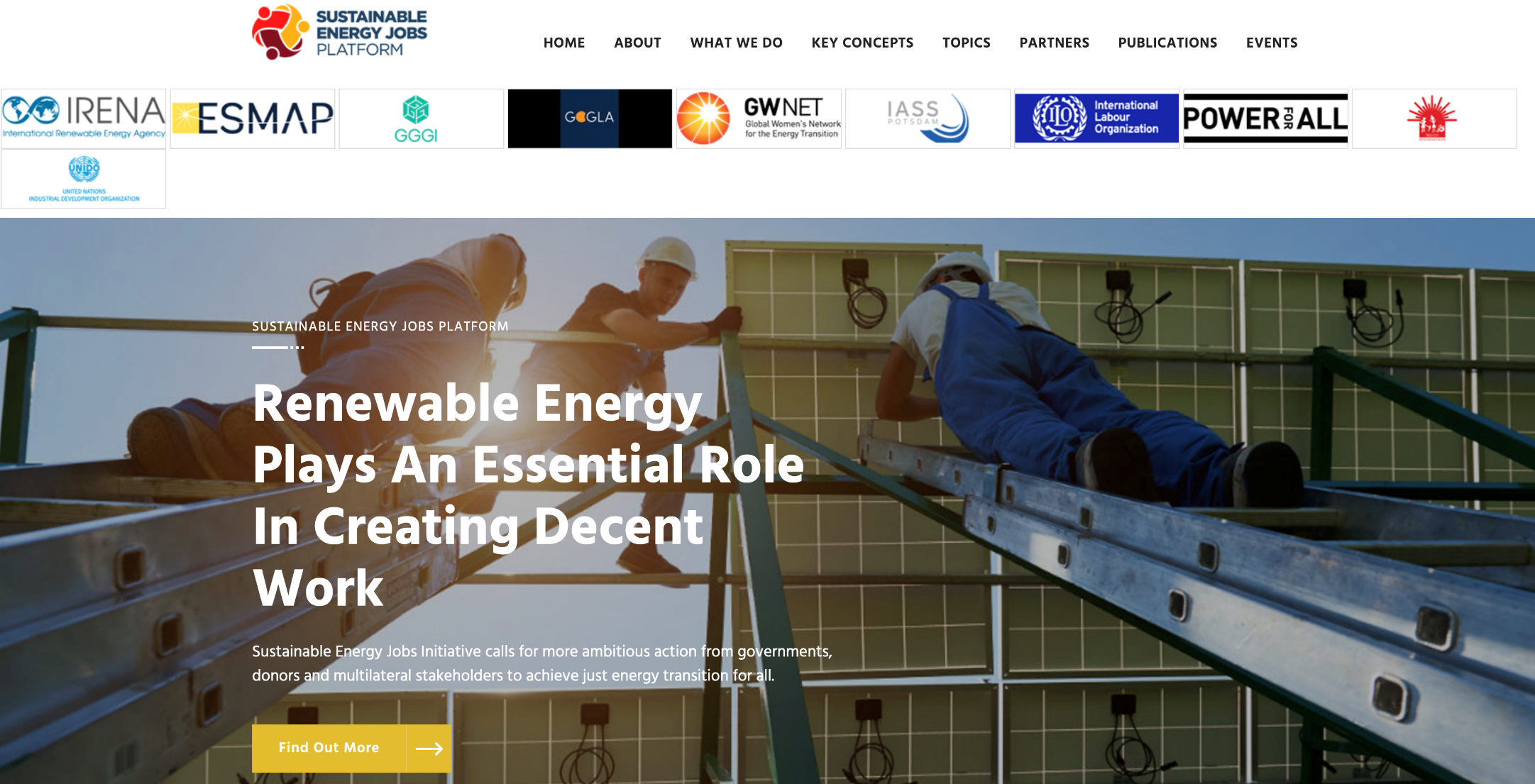 Decent work for sustainable development
3. Economic diversification
Rural RE is not labour-intensive

Focus on rural economies, where agricultural growth can  non-farm work

Strengthening small farms, because they employ the vast majority of the agricultural labour force 

Developing food product markets, and reducing risk for producers seeking access to international trade

Territorial policies aiming at strengthening rural-urban linkages through the promotion and development of the service functions of small cities and country towns (not just big cities
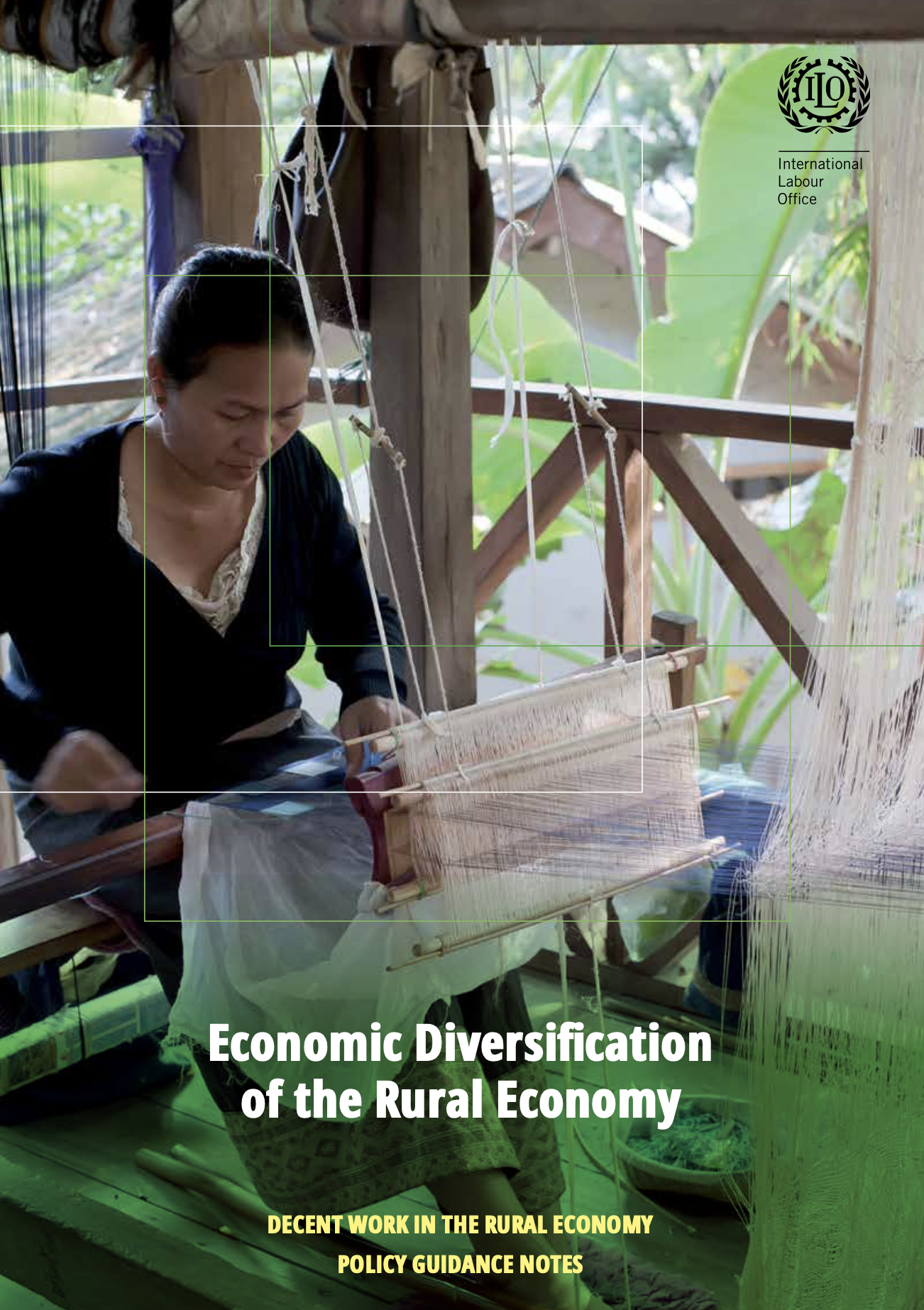 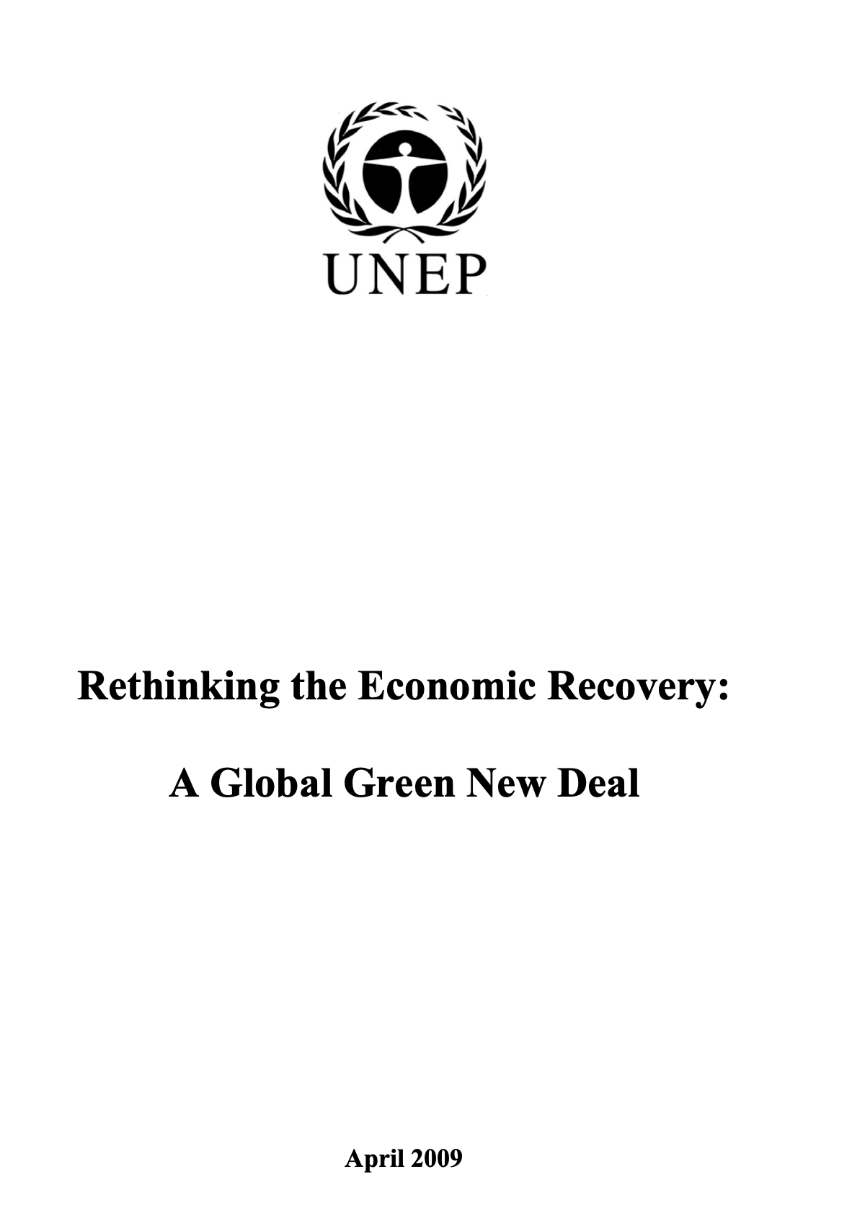 Diversification agendas
4. Gender equality
Build capacity of women to work in the energy sector, and of both women and men to engage with gender issues in energy systems. 

Affirmative action initiatives to encourage recruitment of women into RE e.g. gender targets

Retention policies (e.g. childcare), mentorship and training

Flexible work and relaxed mobility requirements

Gender mainstreaming, workplace cultural interventions
4. Gender equality cont.d
Invest in energy infrastructure technologies and end-uses that directly meet poor women's energy demands and reduce their drudgery.Promote sustainable livelihoods through modern energy services that permit poor women to increase their productivity and income
Increase poor women's choices of cooking fuel. 

Promote energy access as a critical intervention for other development sectors Include and document gender analysis at each step of policy, programme and project planning, implementation, monitoring and evaluation.
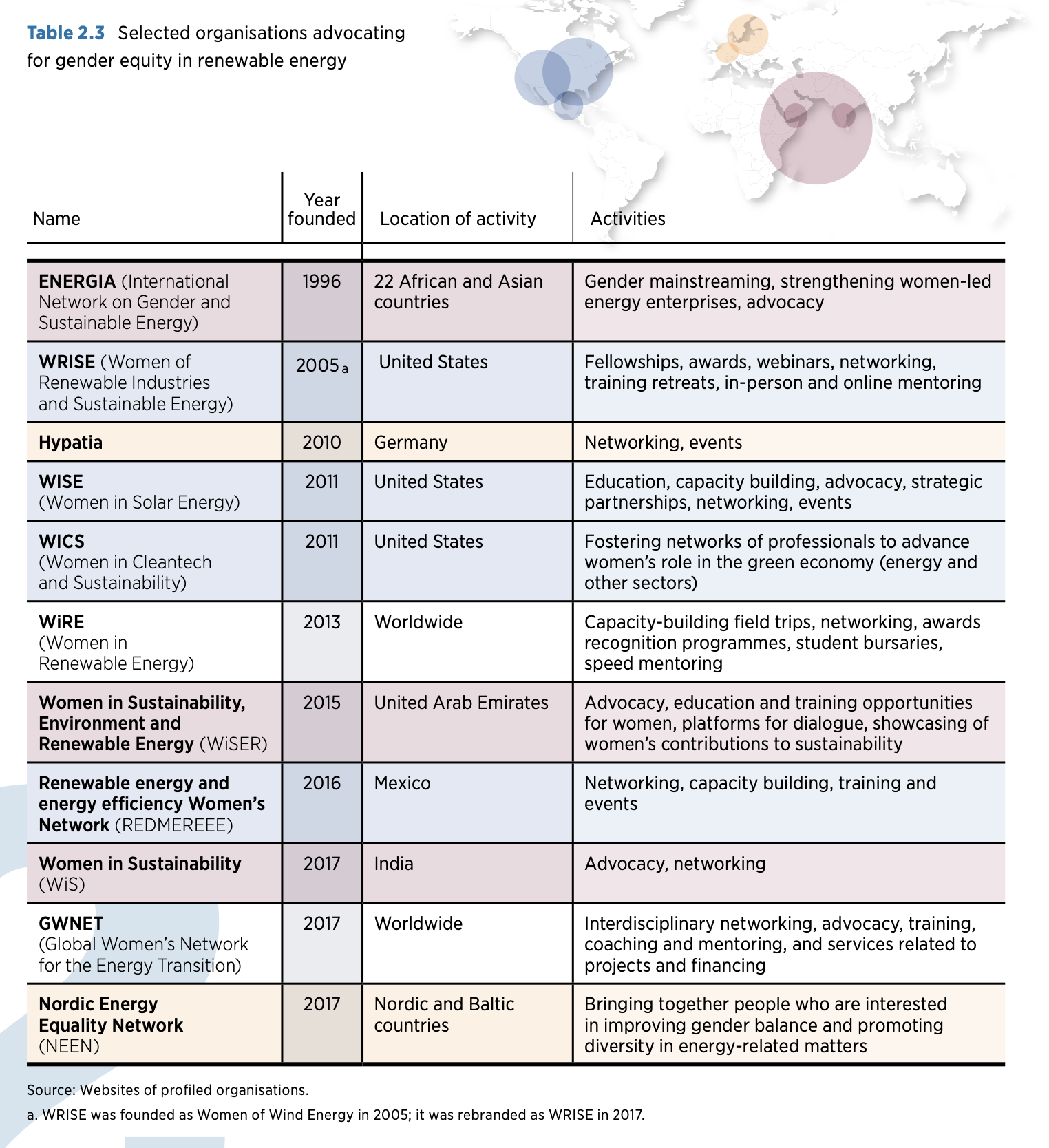 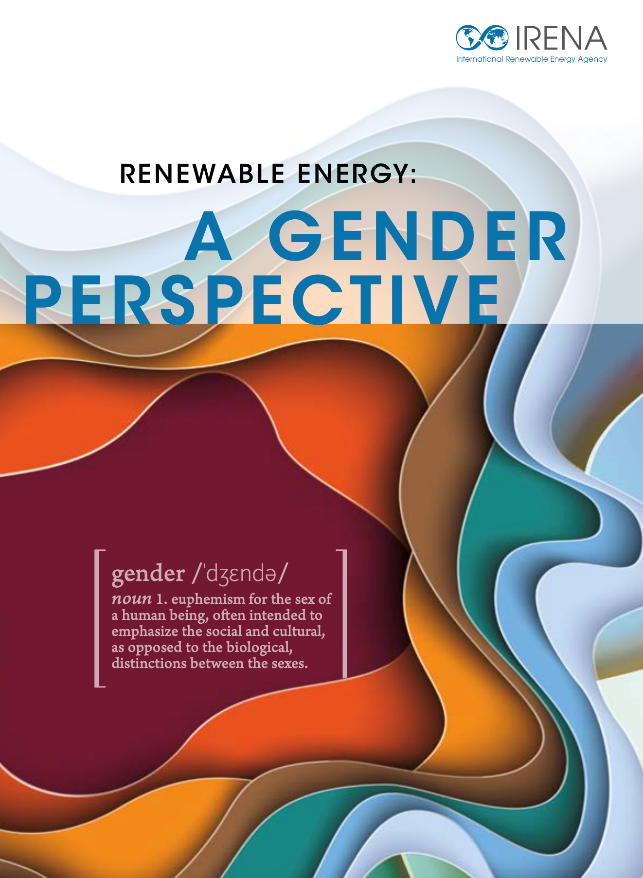 Gender mainstreaming initiatives
Institutional conditions for best practice
Social dialogue: Long-term planning and cooperation between stakeholders with potentially conflicting needs and goals (especially business, unions, government and communities). 

Broad labour strategies: beyond energy, looking to create diverse economies with greater equality among workers
[Speaker Notes: 1. Industrial change, and therefore work, is at the centre of the social transition2. Renewable energy (RE) is a rural spatial shift3. Fossil fuel workforces are concerned about livelihoods and future4. Policies for decent green work should be broad.]
3. Lessons so far
Hazelwood power station, Victoria Closure 2017
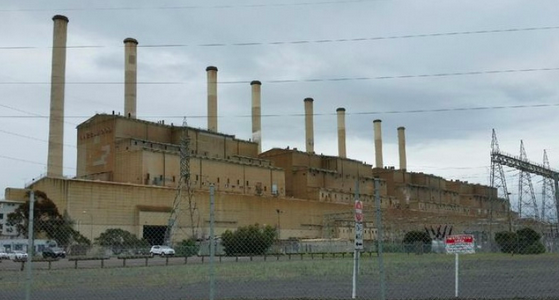 Wiseman, John, Stephanie Campbell & Fergus Green (2017), Prospects for a “just transition” away from coal-fired power generation in Australia: Learning from the closure of the Hazelwood Power Station, Canberra: Crawford School, ANU
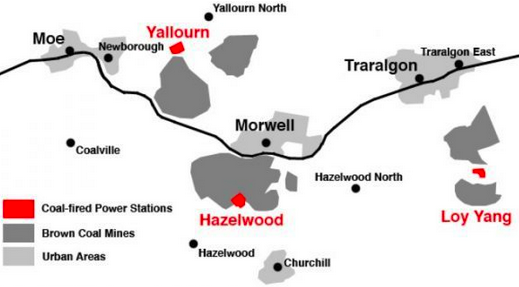 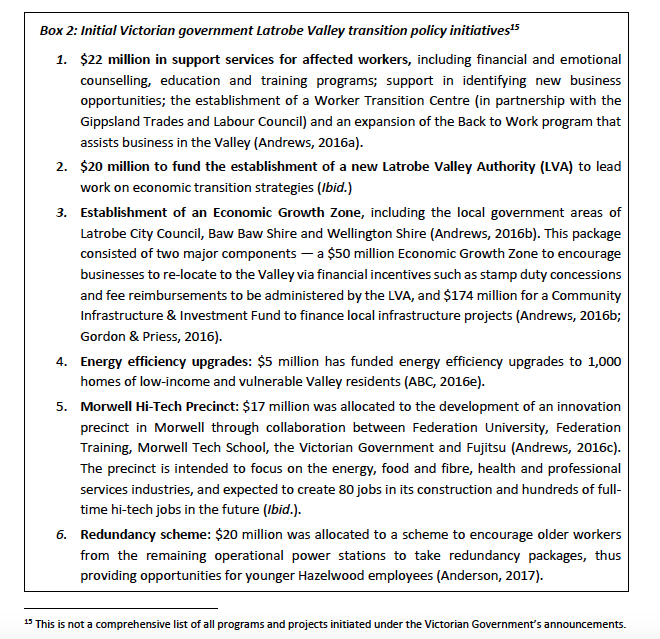 55
ANU SCHOOL OF LAW   |   PRESENTATION NAME GOES HERE
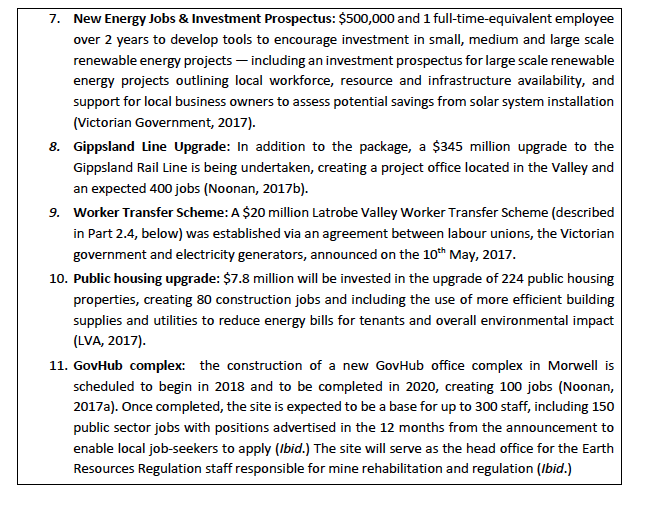 56
ANU SCHOOL OF LAW   |   PRESENTATION NAME GOES HERE
DD MMM YY
Regional Communities and Renewable Energy: A Socio-economic Study in New England & Central West NSW
Funding from University of Sydney Research Portfolio

Research team:
Professor Linda Connor (Anthropology, University of Sydney)
Dr Rebecca Pearse (Political Economy, University of Sydney, now ANU)
Mr Dan Cass (Strategy, The Australia Institute)
Riikka Heikkinen (PhD candidate, UTS)
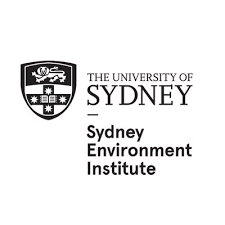 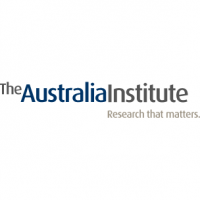 [Speaker Notes: Introduce the team, funded by Sydney uni and supported by TAI. About 8 months, February to September 2019.]
NSW Central West REZ
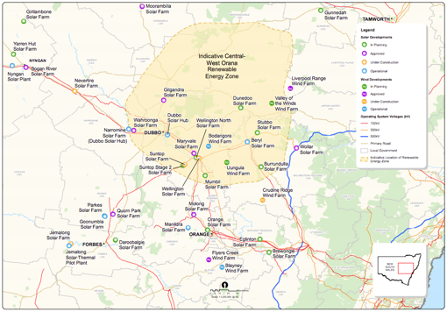 Energy transition  regional planning
58
ANU SCHOOL OF SOCIOLOGY   |   ANU Fenner School of Environment and society
22/07/21
Renewable energy in Central West NSW
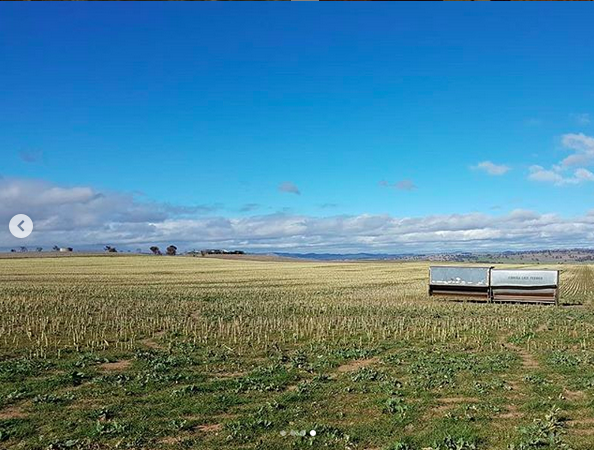 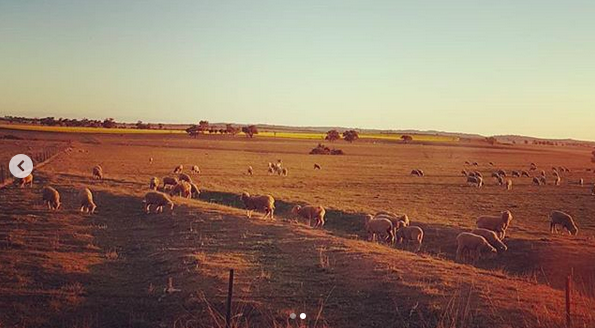 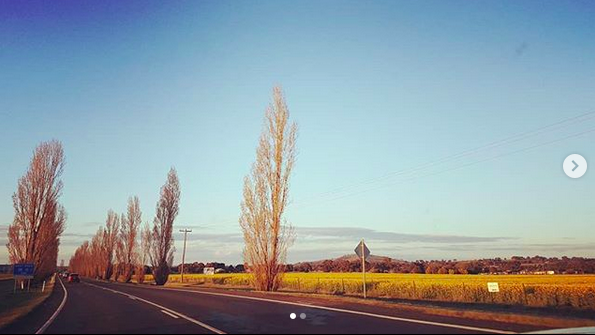 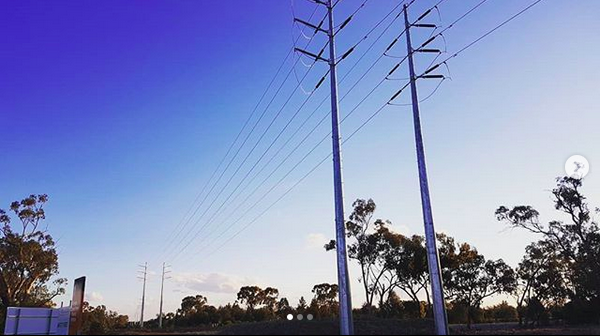 [Speaker Notes: Scale and pace – it had the first large solar farm install from AGL in Nyngan. Couple more sig solar farms in and around Parkes,]
NSW New England REZ
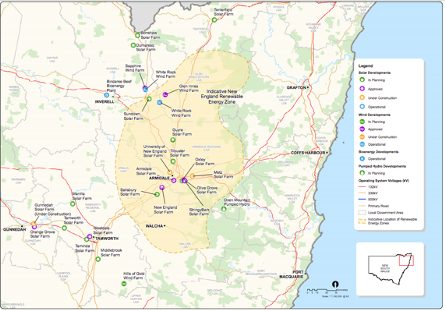 Energy transition  regional planning
60
ANU SCHOOL OF SOCIOLOGY   |   ANU Fenner School of Environment and society
22/07/21
Renewable energy in New England
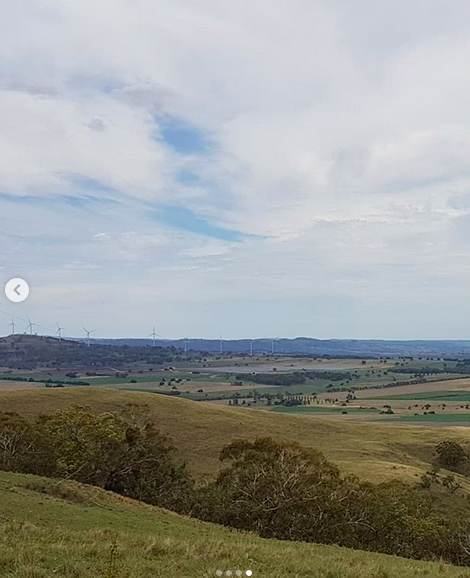 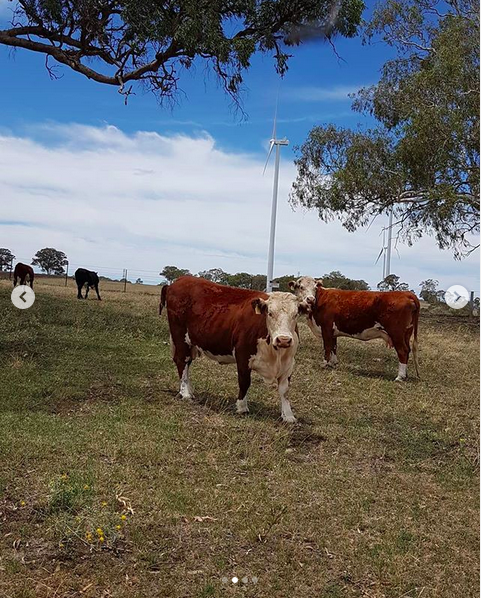 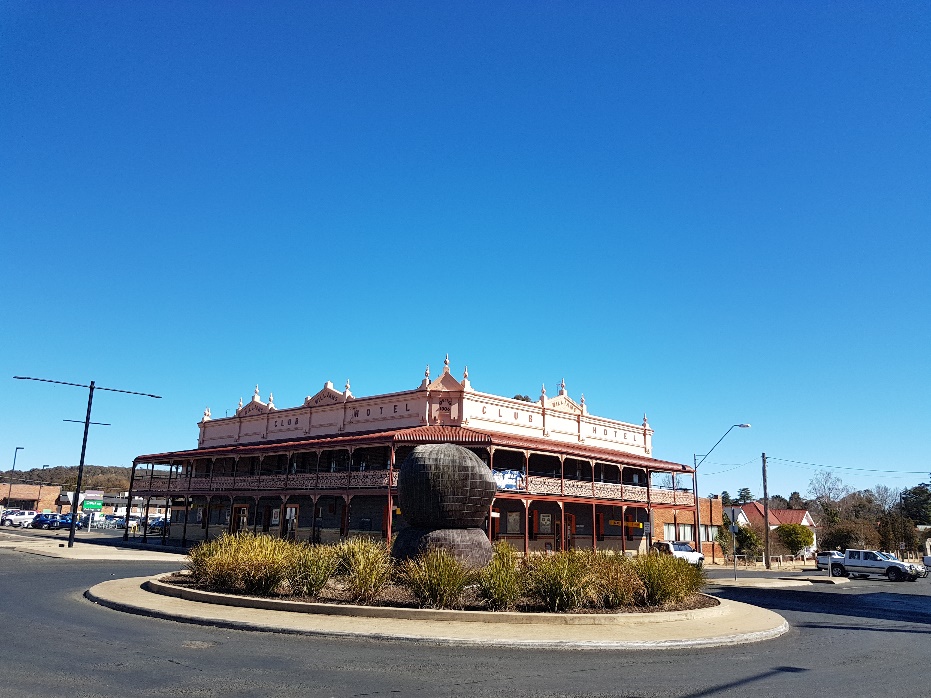 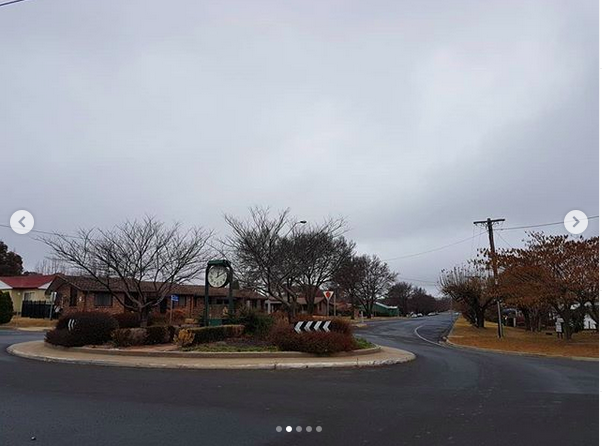 [Speaker Notes: Scale and pace – two established large scale wind farms between Inverell and Glen Inness. Both have solar additions either in place or approved. One more significant turbine extension for Whiterock.
South of Armidale, NE of Uralla. One major solar farm project proposal for outside Uralla on Salisbury Plains. A sig solar farm proposal by Neoen cancelled amided community opposition in Samaurez nearby. Another contested wind and solar project near Walcha. A smaller solar farm developed by Chinese firm E of Armidale.
So – significant growth on the table.

Flow of benefits:
Sigifnicant tensions over land use change. Particularly between neighbours and hosts of turbines. Our participants reported relatively less anxiety about the cahnges now infrastructure is there. But the process of development remains an issue for them. E.g. consutlation, agreements they were asked to sign, the limited neighbour payments, the light pollution, ongoing traffic impact for hosts as well. Heritage and amentiy issues.
Residents we spoke to through Glenrac were open to RE. Observed that the flow of benefits was relatively limited. Doesn’t contribute to the productive base of the regional economy. But that’s not to say the community grant funding isn’t appreciated etc.
Local government officials and representatives on the whole have been concerned with the tradition changes related to roads, rates and rubbish.]
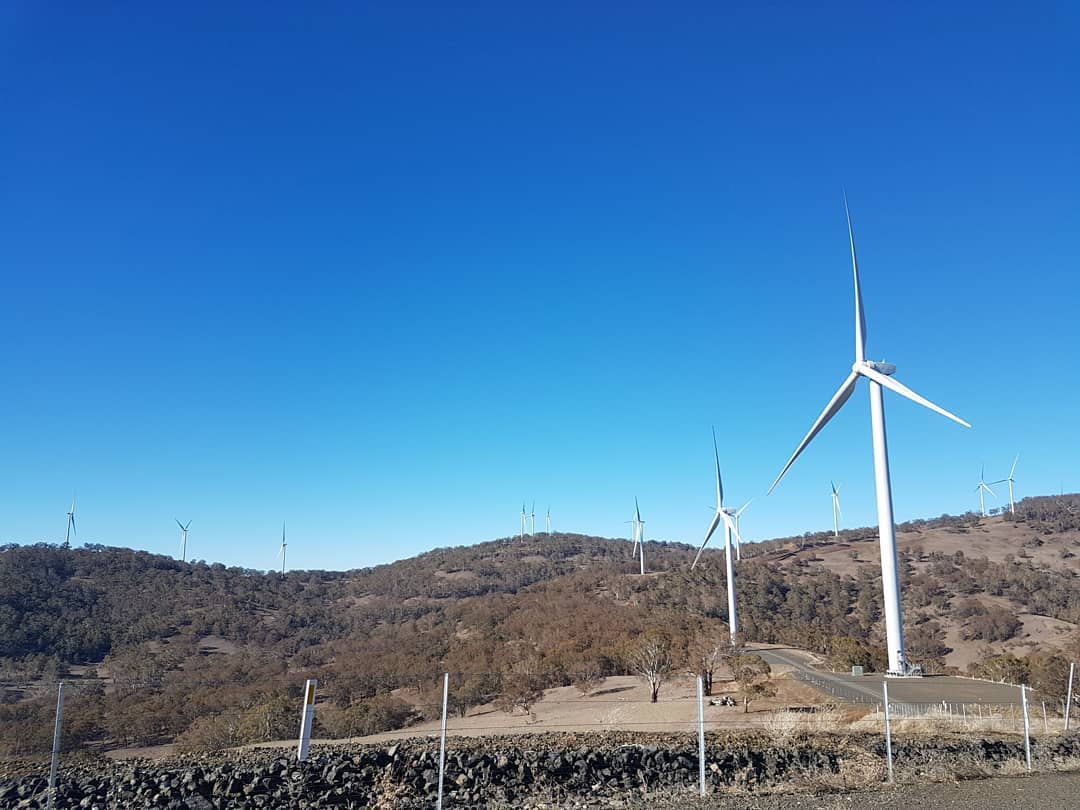 Renewable energy in New England
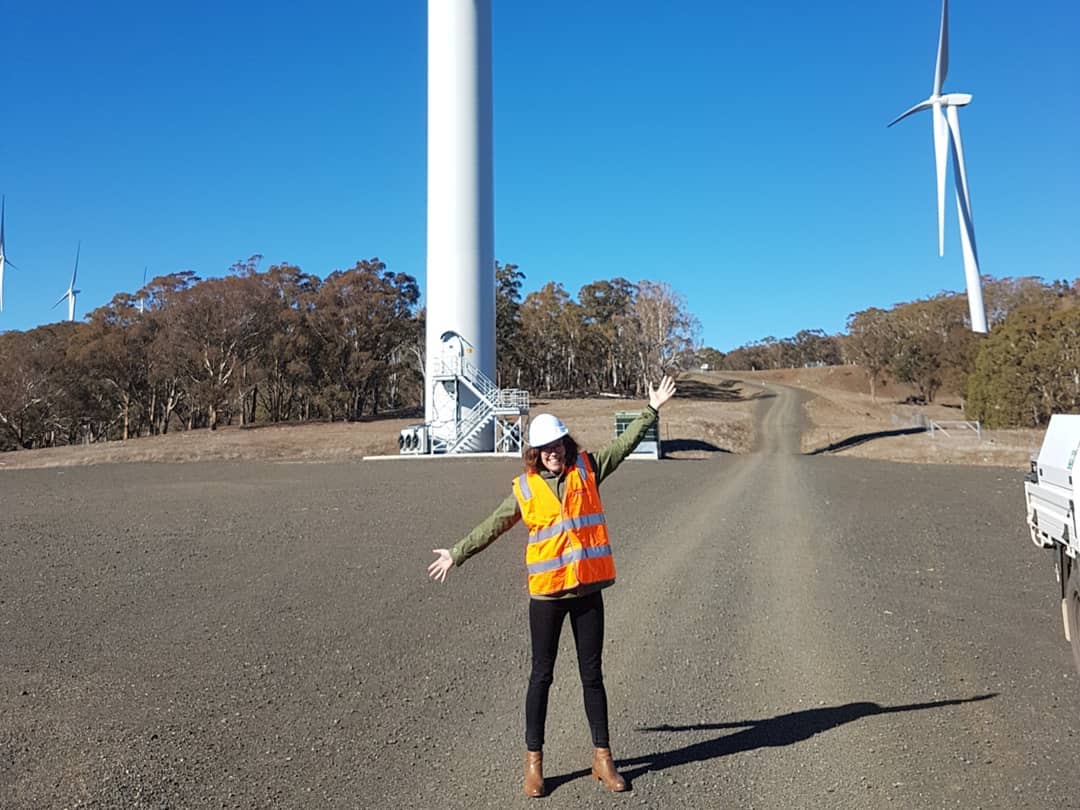 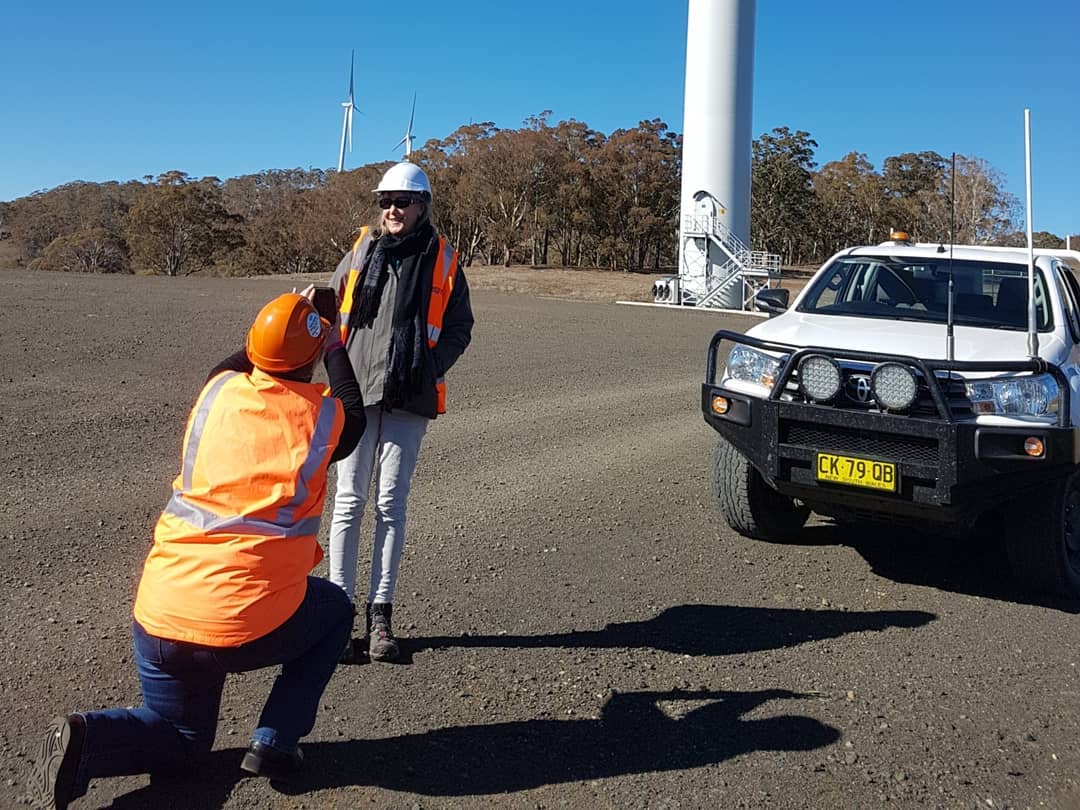 The RE work boomT]here are so many incredibly large deliveries passing through town that the state highway patrol has booked four rooms at the Central Motel for the duration of construction, according to hotel manager Wanda Kelly. Next door owner of the Great Central Hotel Tony Hills says the new wave of men in hi-vis has delivered a 10 per cent lift to his business (Brown 2017) [renewable energy companies] are very keen to keep a good name in the community. The workers would fill their vehicles in town before they left, or they’d get local caterers, or they’d sponsor local activities, that sort of thing. 						(Town worker)Limits on capacity We encouraged local businesses to go out and gear up to for the new work. Some did, some just didn’t have the capacity to work in that larger business field. The local crane hire firm, they’ve bought additional plant and got a lot of work out of the project. They’ve continued to expand on the back of it and picked up other larger projects. `						(Council officer)
Work in REZ
[Speaker Notes: [renewable energy companies] are very keen to keep a good name in the community. The workers would fill their vehicles in town before they left, or they’d get local caterers, or they’d sponsor local activities, that sort of thing. 


T]here are so many incredibly large deliveries passing through town that the state highway patrol has booked four rooms at the Central Motel for the duration of construction, according to hotel manager Wanda Kelly. Next door owner of the Great Central Hotel Tony Hills says the new wave of men in hi-vis has delivered a 10 per cent lift to his business (Brown 2017 

We encouraged local businesses to go out and gear up to for the new work. Some did, some just didn’t have the capacity to work in that larger business field. The local crane hire firm, they’ve bought additional plant and got a lot of work out of the project. They’ve continued to expand on the back of it and picked up other larger projects.]
Uneven development:The economic benefits and impacts of renewable energy development in the emerging NSW REZs are distributed unevenly among rural community members. Direct and indirect employment:The construction phase provides the largest economic benefit to the greatest number of residents, through direct and indirect employment and related commercial activity, especially in the retail, hospitality and accommodation sectors.Land use contract negotiations:Individual contractual payments to landholders hosting renewable energy utilities are the largest single source of long-term economic benefit. Neighbours may see themselves as ‘losing out’. Indigenous people:There must be stronger processes for inclusion of Traditional Owners and other Aboriginal residents in consultation, strong protection of cultural heritage and proactive efforts to maximise benefit sharing.Regional planning: The pace and sequencing of renewable energy developments is important for orderly management of community impacts and benefits, from prospecting to construction.
Findings
Conclusions
1. Industrial change, and therefore work, is at the centre of the social transition2. Renewable energy (RE) is a rural and social transition. It emerges within already unequal labour markets. 3. Direct formal RE employment alone is not enough for just sustainable development. 
4. Policies for decent green work should be broad.
4. Labour and energy transition across SE Asia
Discussion
Do these patterns of change and the issues documented on labour in energy transition resonate?

What are the unique considerations in your countries of work?